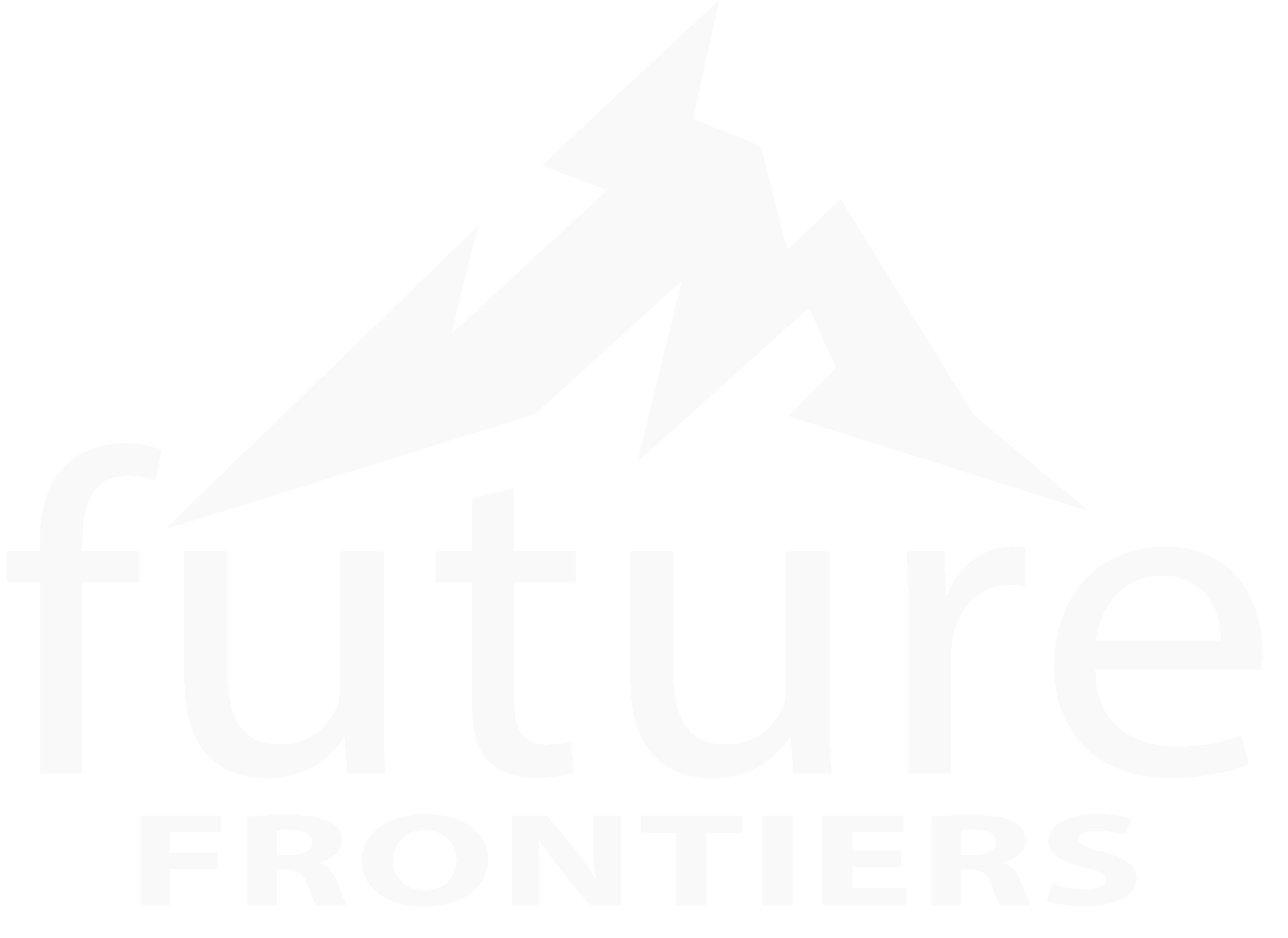 PATHWAYS SEMINAR
Your Pathways Options
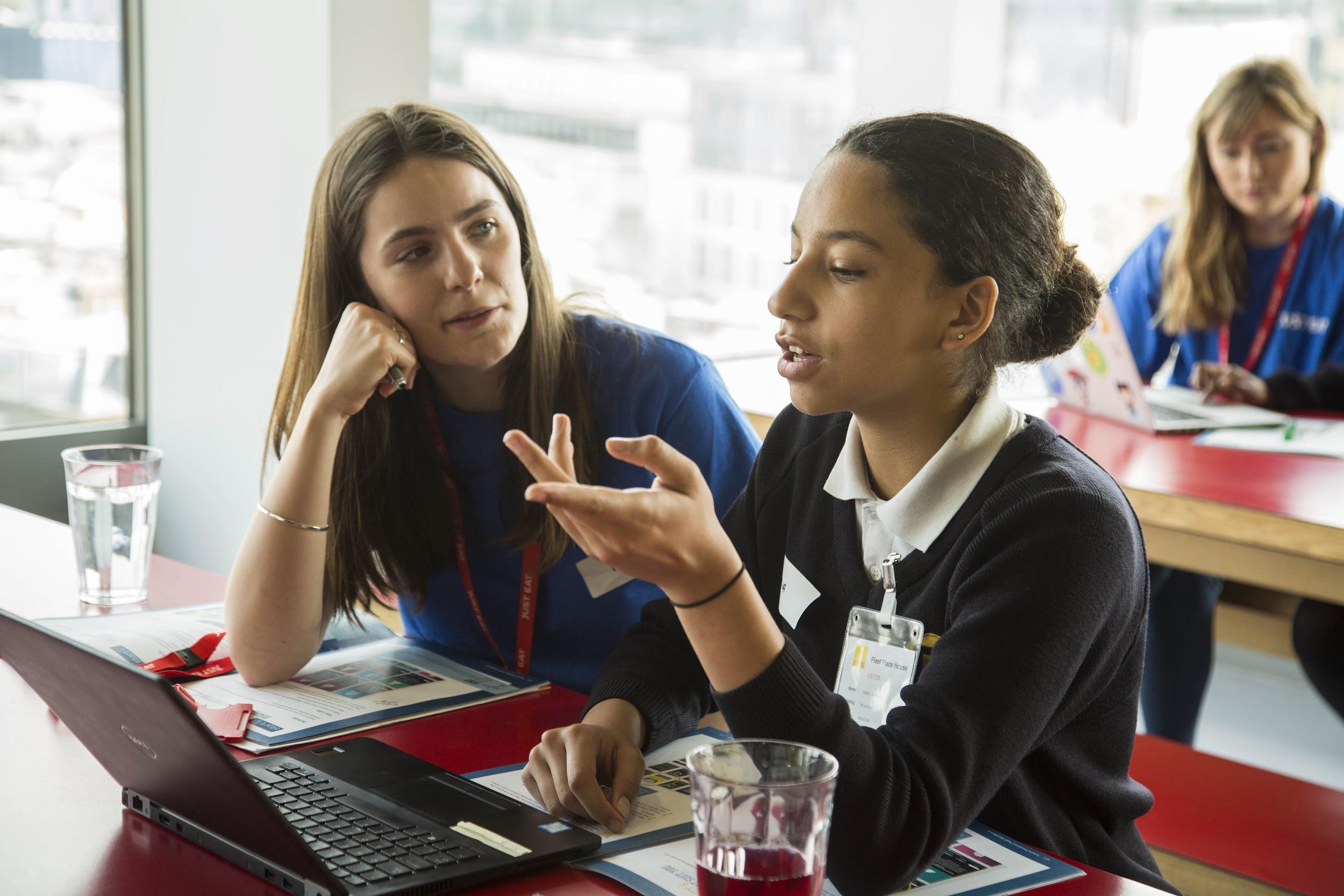 What careers have you been looking at with your coach?
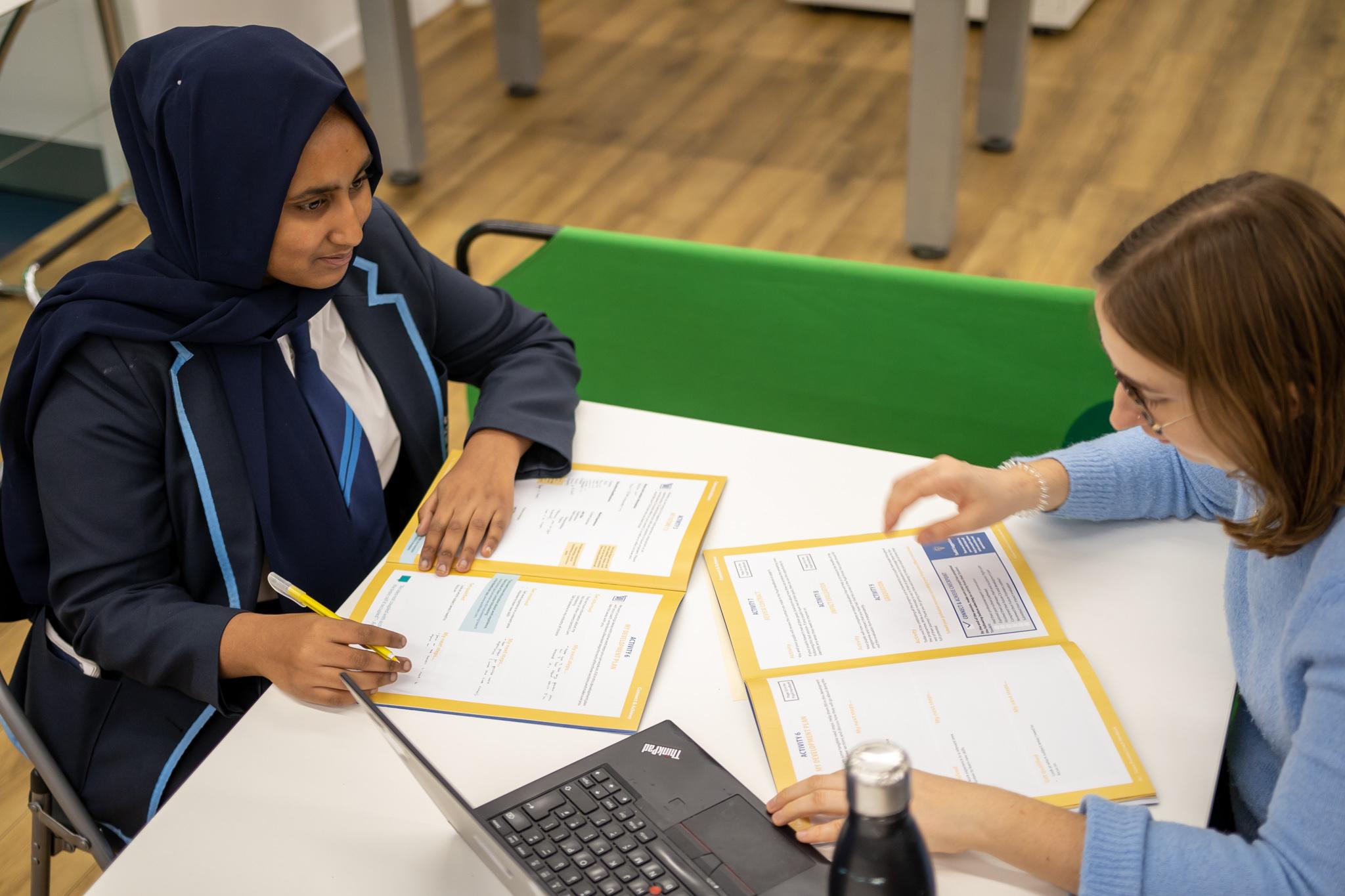 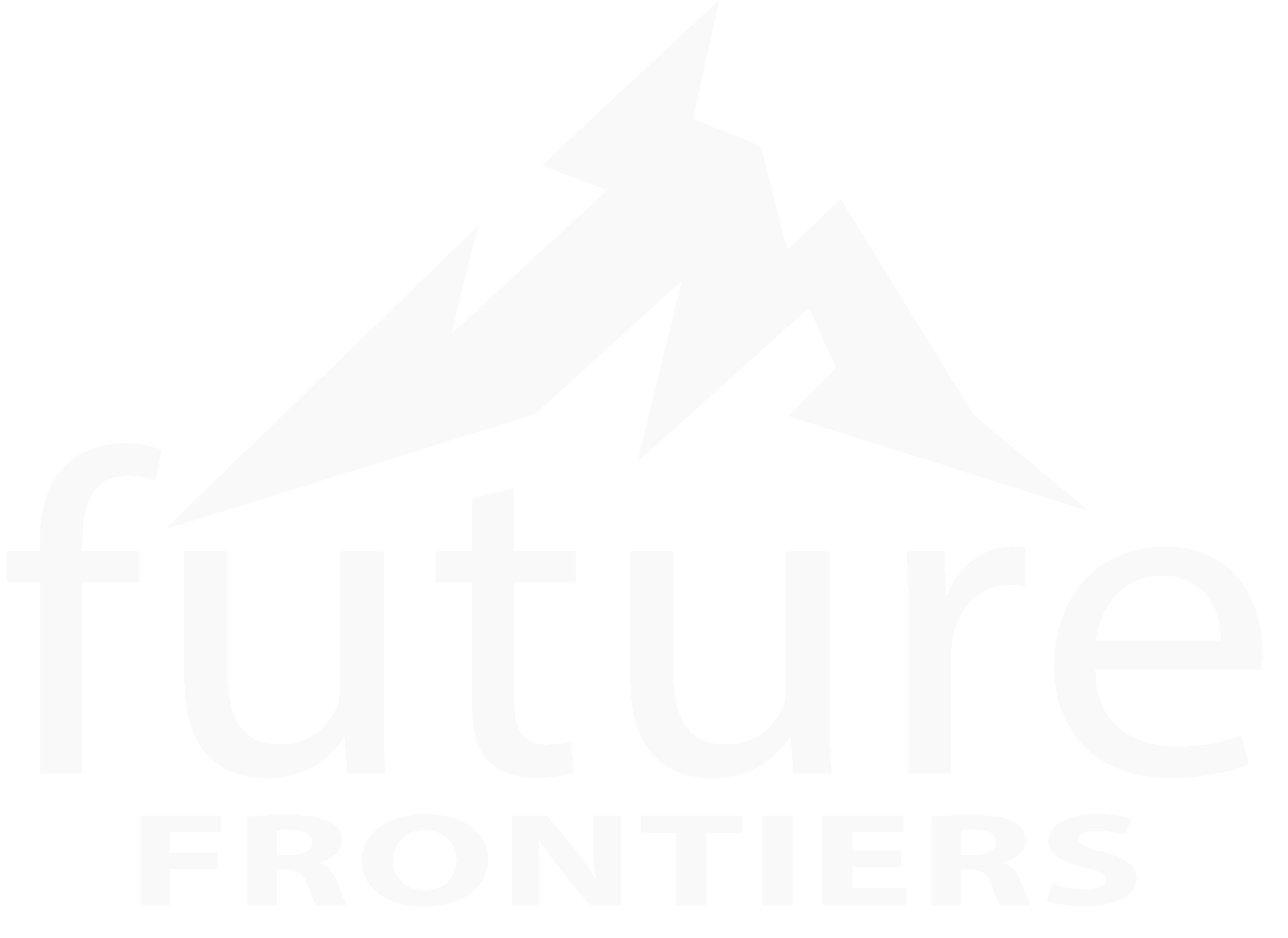 [Speaker Notes: Question: What careers have you been looking at with your coach? What new careers are you interested in finding out more about?

If interactive: Ask students to shout out / put their hands up different jobs amongst the group.

If not interactive: pose as a rhetorical question to think about throughout the pathways seminar and have it in the back of their minds when learning more about the next steps.]
TODAY
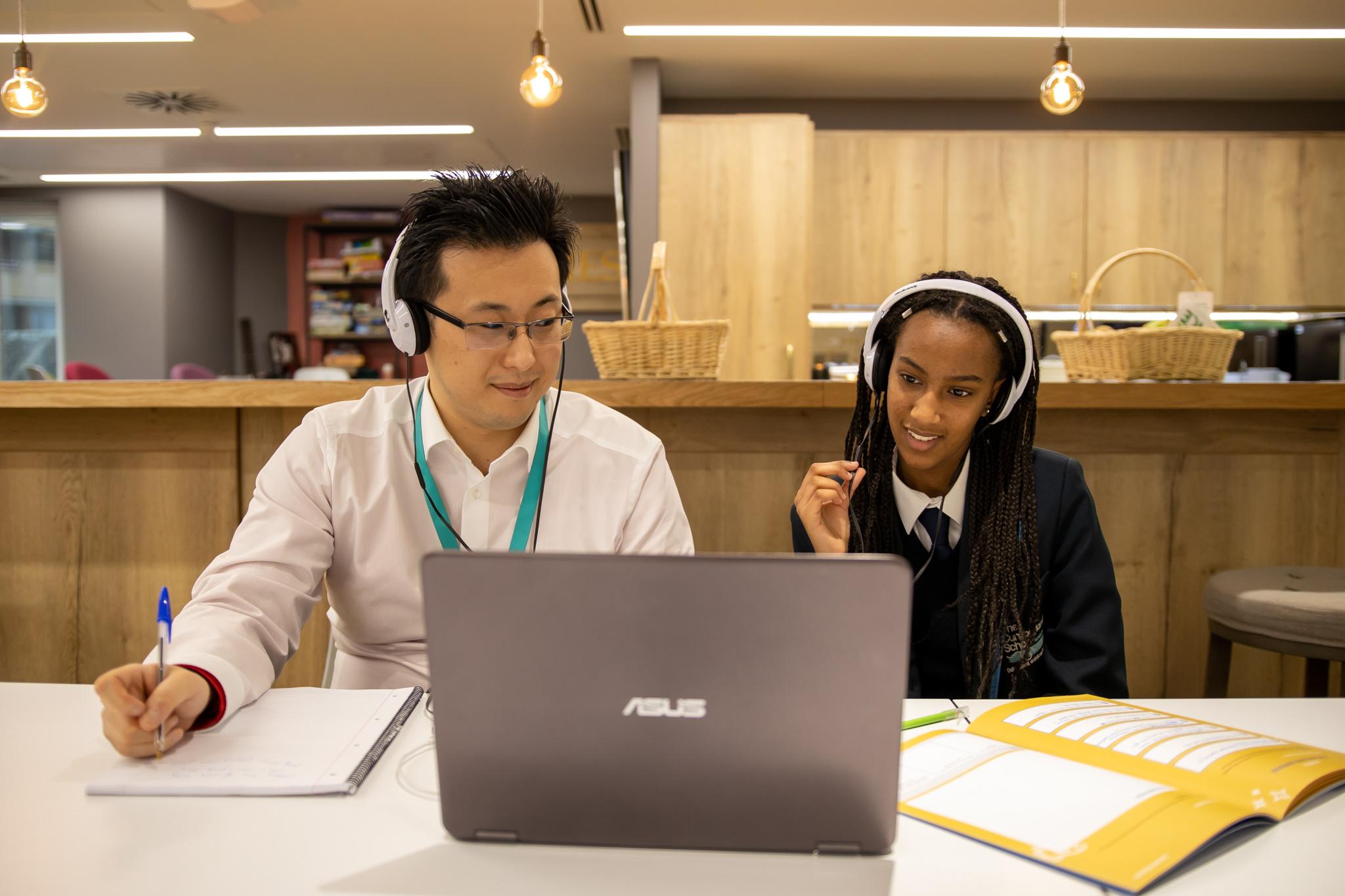 What are my options after GCSEs?
How do I decide what’s best for me?
What if I don’t get the grades I want and need?
The last two coaching sessions
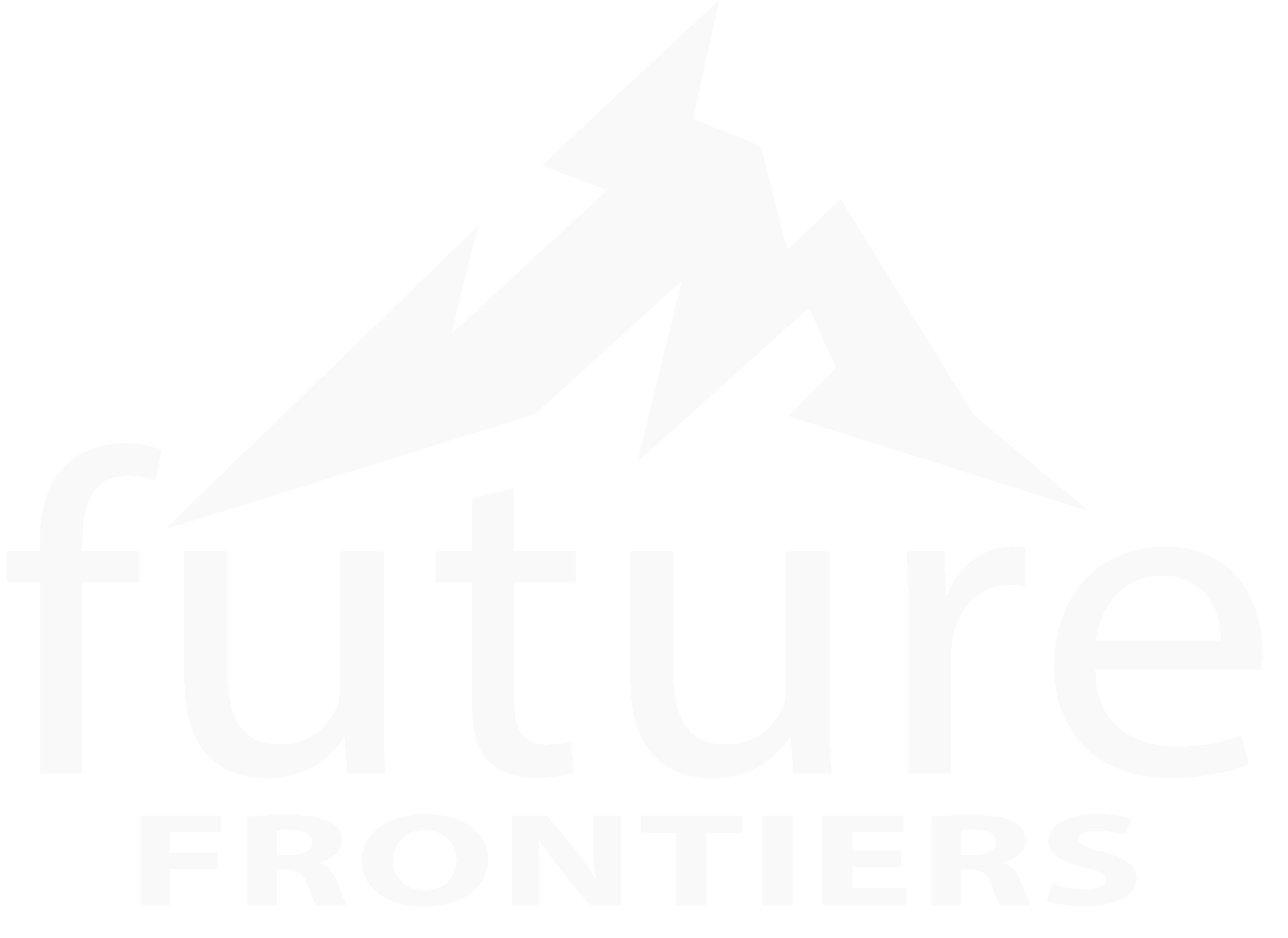 [Speaker Notes: In today’s pathways seminar we are going to focus on your options after completing GCSEs and what the next steps are to reach your dream careers.

We will learn about the different options available to you after completing GCSEs and what they all entail.

We will also think about the process of deciding when options and pathways are best for you depending on your personal preferences like predicted grades, working styles and ambitions.

We will also need to think about back up options if you don’t get the grades you want to get into Plan A so we’ll be exploring the different options and routes to take if this arises.

Lastly I will explain how this pathways seminar and what we learn today will tie into the last 2 coaching sessions and how your coach can help you create and consolidate these options and pathways with you.]
WHAT CAN I STUDY AFTER MY GCSEs?
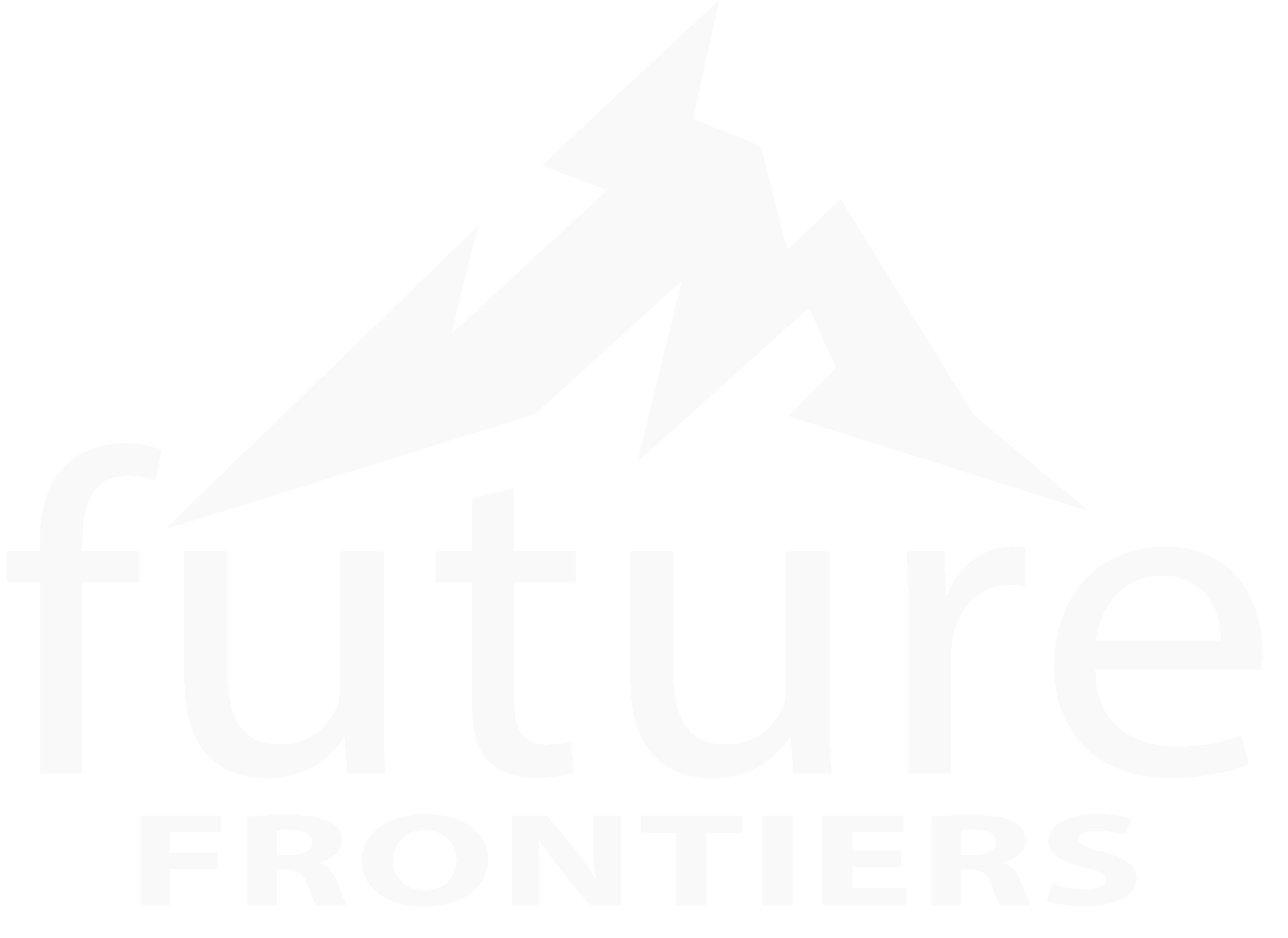 www.futurefrontiers.org.uk
[Speaker Notes: So first up we need to think about what you can study after GCSEs and the different options available to you at Post 16 level.]
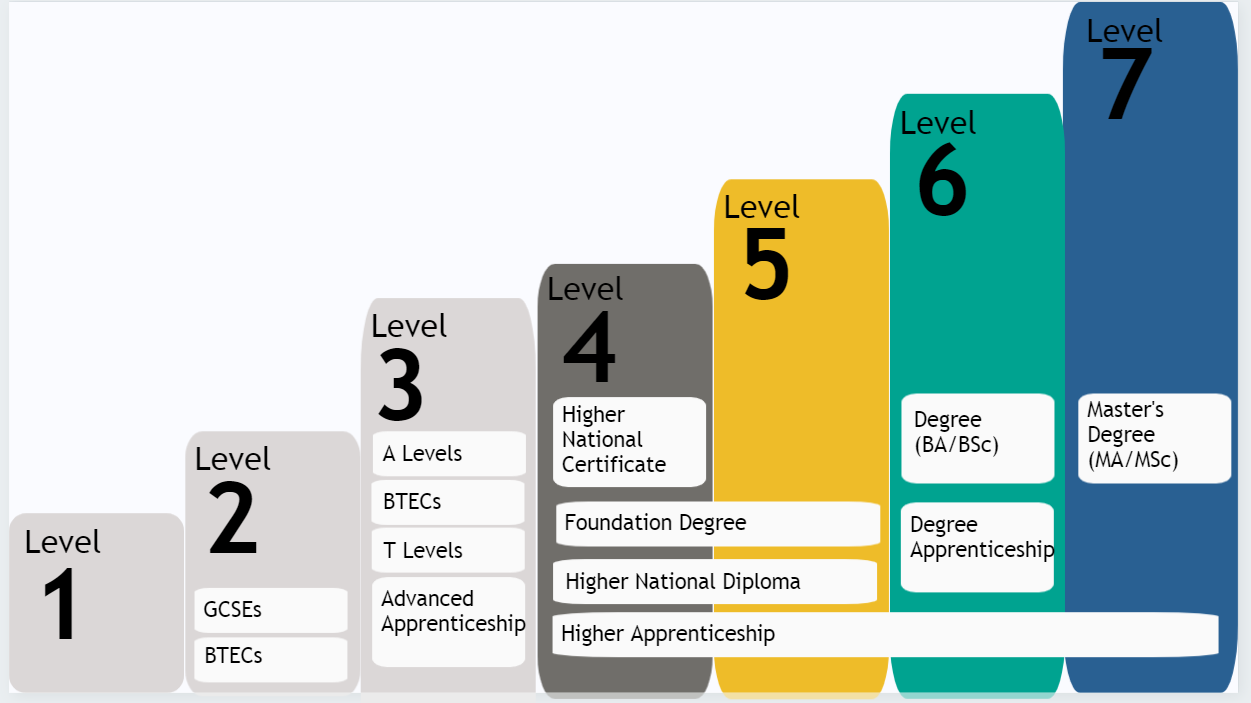 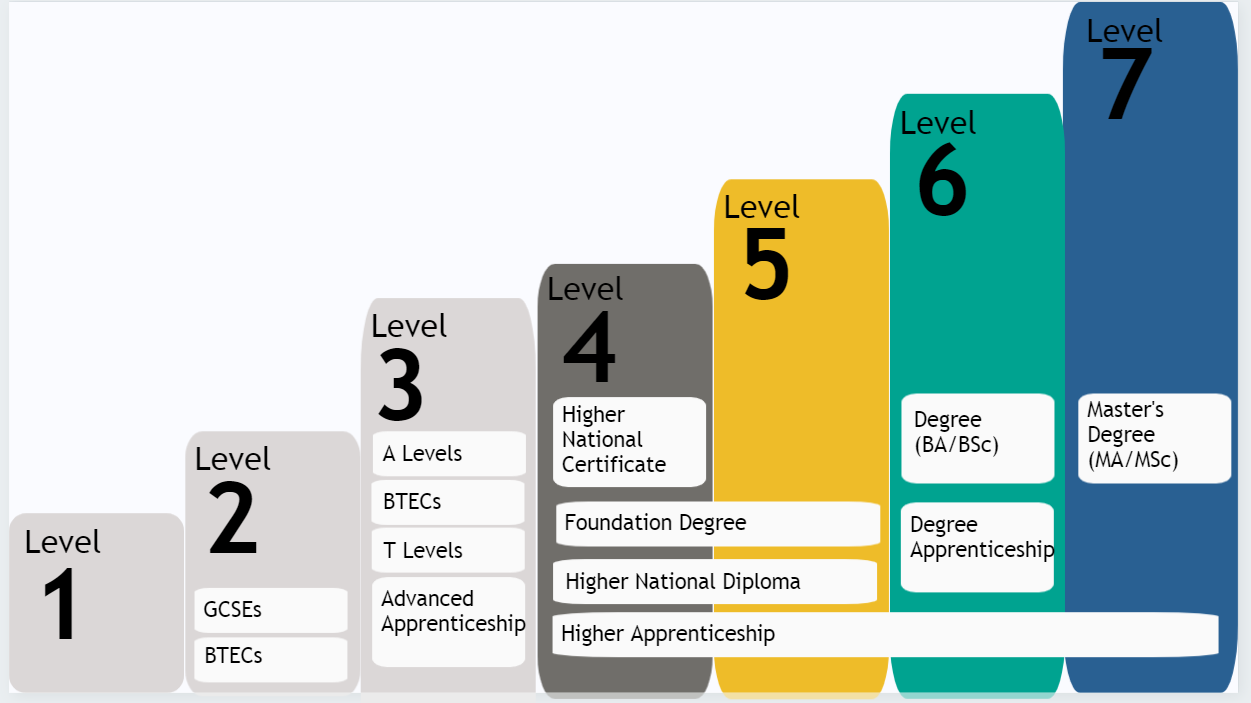 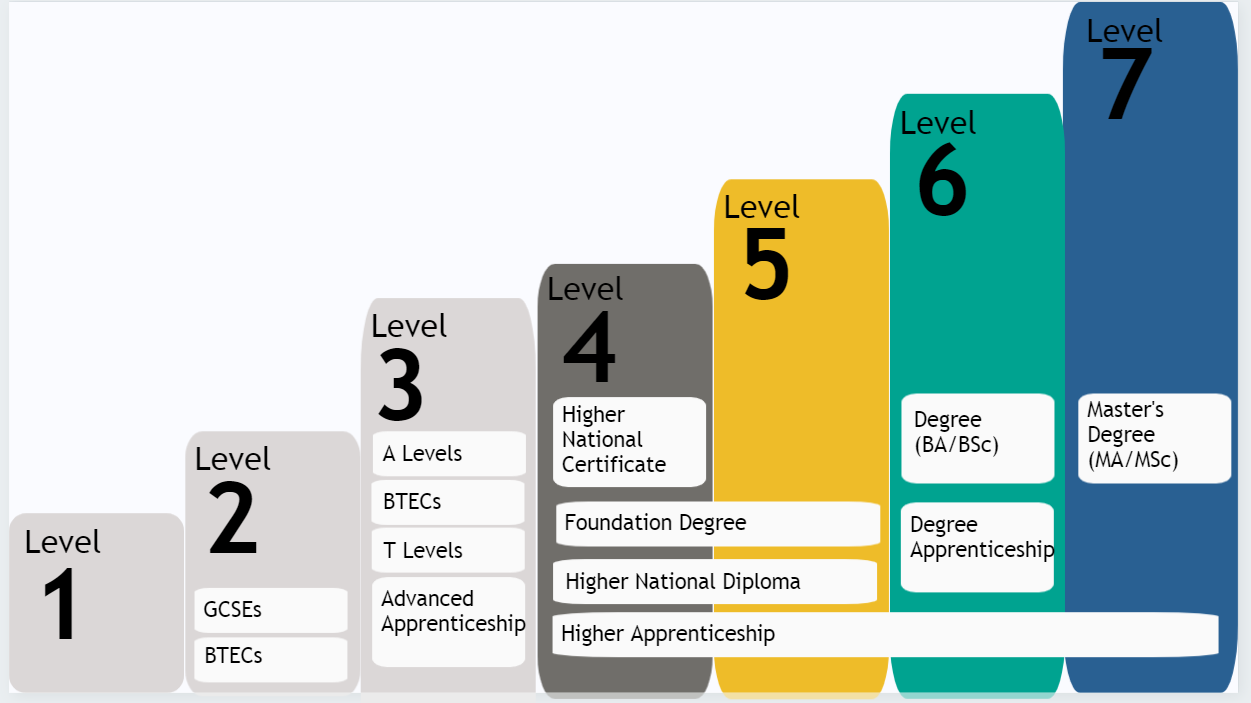 [Speaker Notes: By now, you may already have an idea about your future journey, such as applying for higher education or a particular career. Most careers and university courses require you to have certain qualifications so we’re going to have a look at some of the most common options after you finish school.

A simple way to look at what steps are available to you once you finish school, to make you qualified and prepared for your dream careers is thinking about levels. We are currently sat at Level 2 which is GCSEs so this is our starting point.

During sixth form and post 16 , you’ll mostly be completing Level 3 qualifications, having already completed Level 2 during your GCSEs.

But what are you going to do next to get qualified? Let’s have a look at the next few levels and what some of your options are.

Briefly go through options.

As you can see there are several options available to you but today we’re going to focus in on A levels, BTECs and advanced apprenticeships that are the next step up from GCSEs. We will consider these in light of the higher levels like university and degree apprenticeships but we need to complete the first levels before venturing further up.

One thing I want you to always remember when making these decisions is what level you’re going to be on - make sure that you’re always levelling up your qualifications!]
A LEVELS

Most courses are assessed entirely on exams and academic learning. Requires high GCSE grades (5+)
APPRENTICESHIPS

Apprenticeships combine paid work with learning, which usually takes place at a FE college
BTECs

Single subject based such as Health and Social Care or business. Often coursework assessed throughout as well as exams at Level 3 BTECs
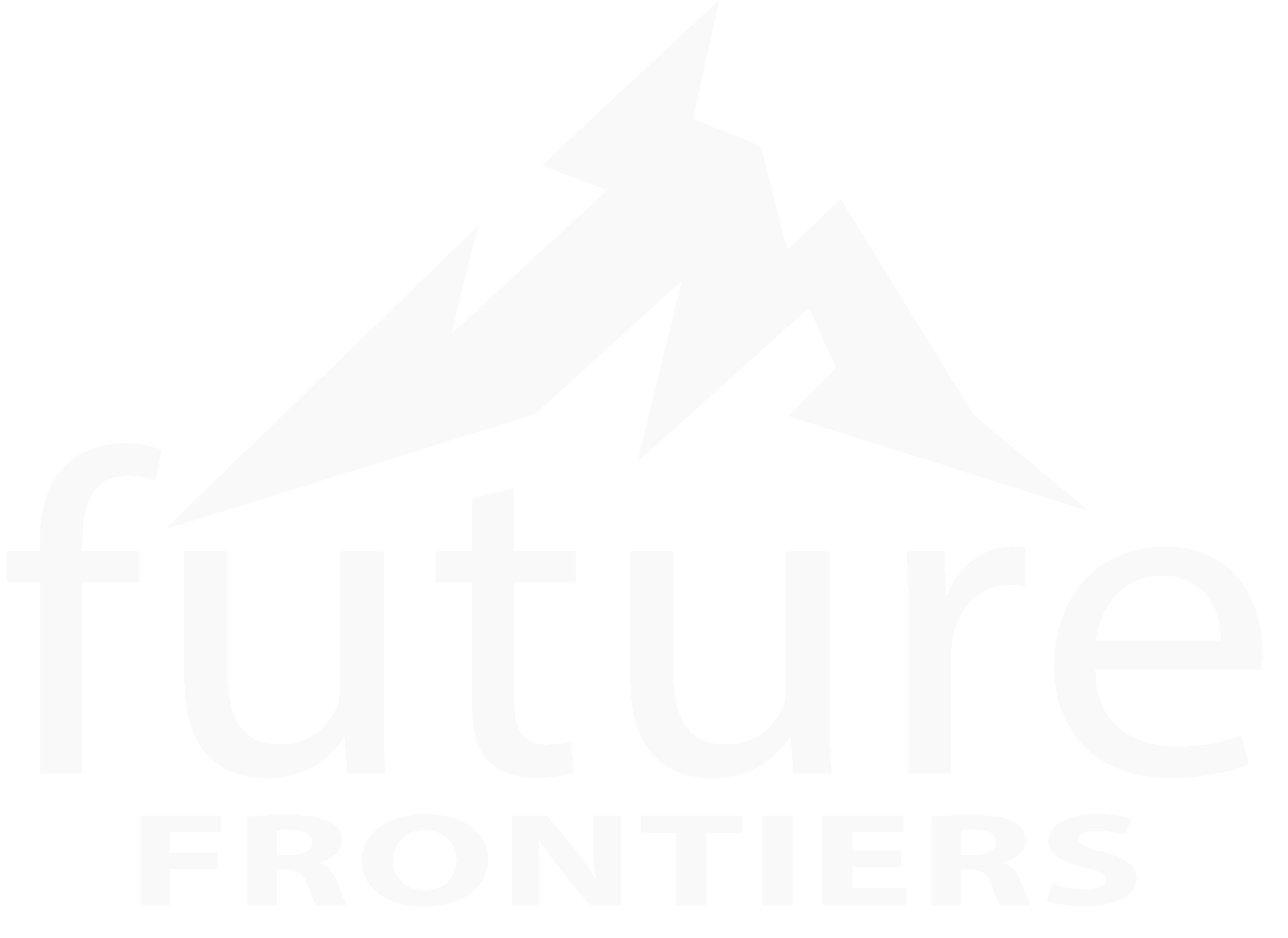 [Speaker Notes: So here are the 3 main options and pathways we are going to focus on today.

Firstly A Levels are mainly based on academic learning and most are assessed via exams. They typically require you to have high GCSE grades so 5s and above, including maths and english. You can choose to study subjects taken at GCSE in more depth or study new subjects like economics, psychology that you haven’t learnt about before. You would take 3 subjects to keep your career options open or choose more specific subjects if needed for specific careers like medicine.

Next on the list is BTECs. These are typically single subject courses like health and social care, tourism, engineering and are often assessed through coursework. However you may have to complete exams if doing a higher level BTEC like Level 3. Thy typically teach you the practical skills and knowledge for particular areas of employment or career. Entry requirements are not as high as sixth forms typically but can change depending on the courses.

Lastly another option is Apprenticeships. This is where you combine paid work with a company and learning, having to study once a week at a FE college. It combines practical on the job skills training and off the job learning. The entry requirements for this depends on the industry, job role or apprenticeship level.

As you saw in the last slide, there is also a thing called T Levels. They are a new level 3 2 year course. They include vocational skills and theory as well as work placements but will only be available at some schools in certain sectors like: design and surveying, engineering, health care science and education. These aren’t widely available at the minute so we are still going to focus on these main 3.

So from what we’ve just learned, what do you think are the pros and cons of each option? Discuss with pupils]
WHERE CAN I STUDY AFTER GCSE?
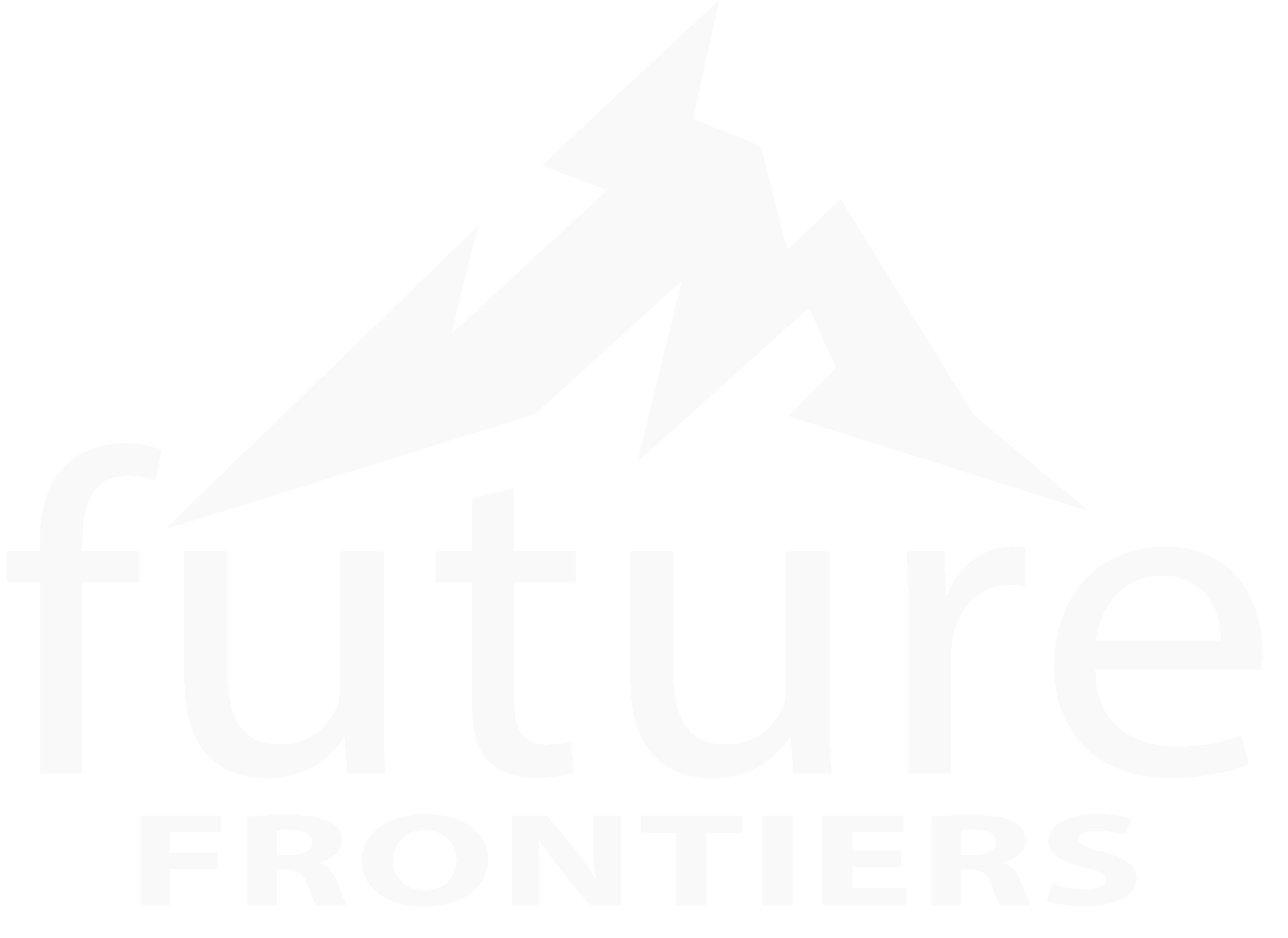 [Speaker Notes: So we’ve discussed the different options you can study after GCSEs but now its time to think about where you can study these options as they do vary depending on what you decide to study]
FE COLLEGES
Lorem Ipsum
POST GCSEs
SCHOOL 6TH FORM OR 6TH FORM COLLEGE
APPRENTICESHIPS
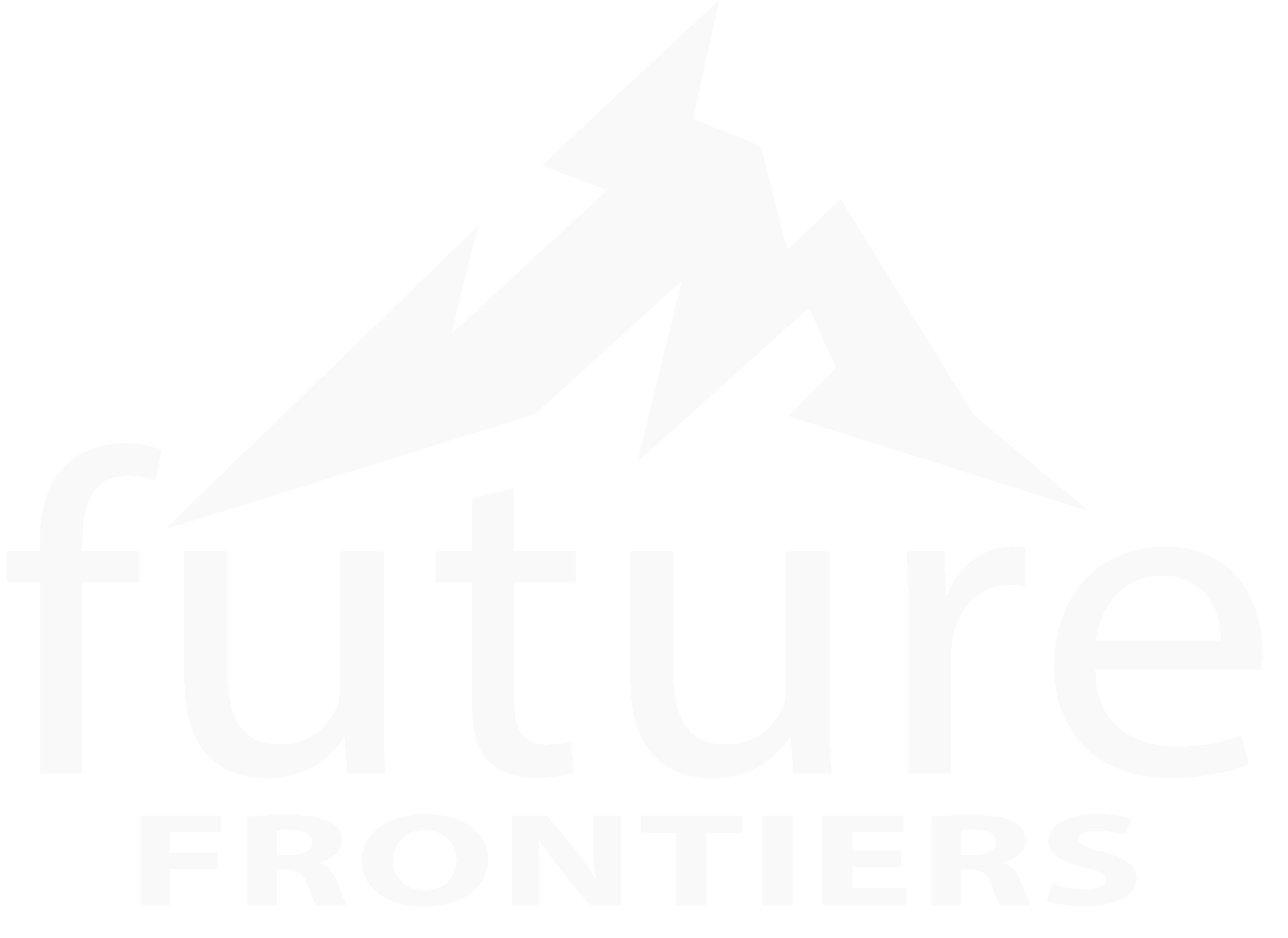 [Speaker Notes: So on the slide shows the 3 different locations you can study at after GCSES. I’m going to go through each path individually and so we can get a better understanding of these different locations and the pathways they lead to.]
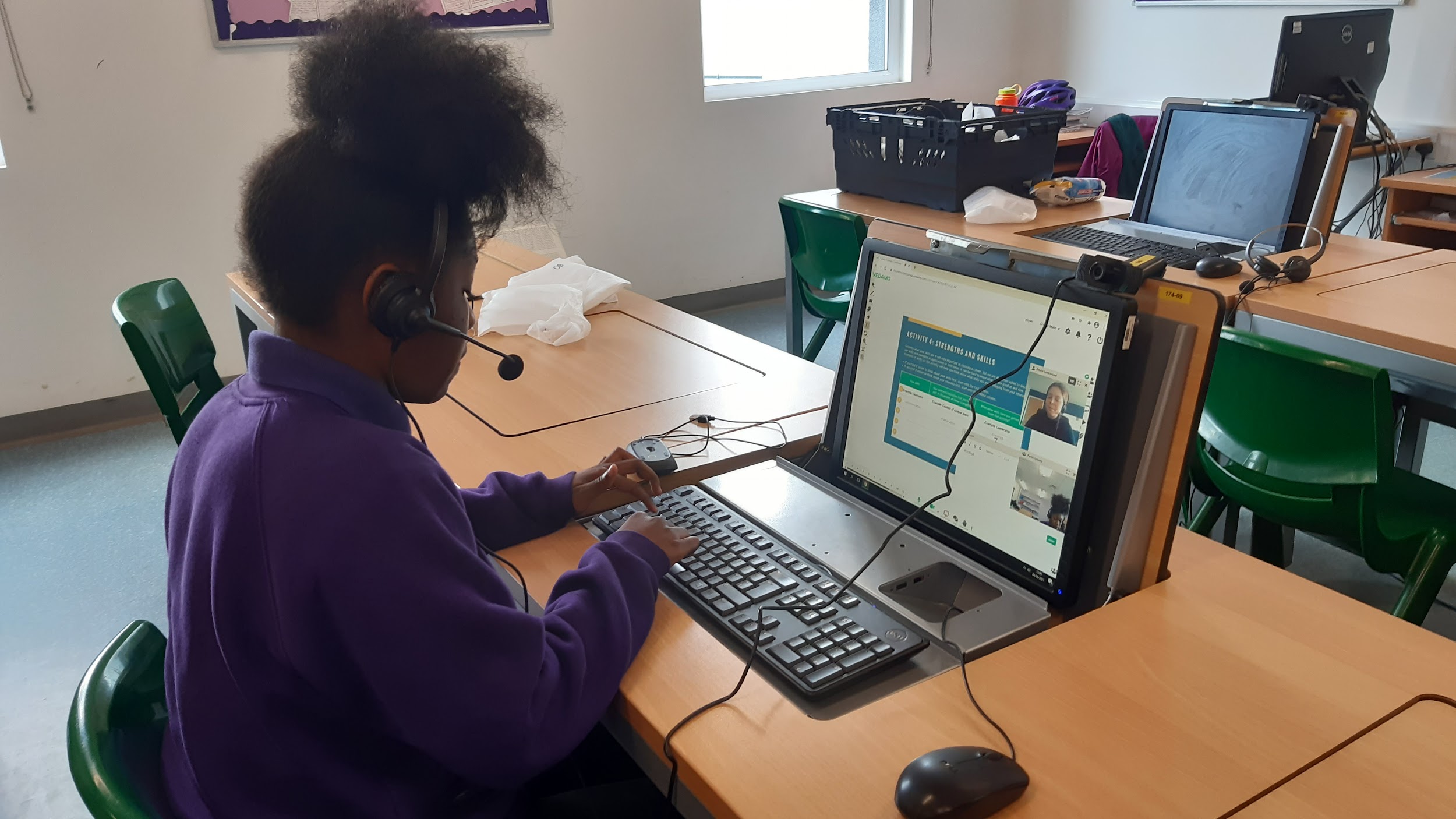 FE COLLEGES

Large range of vocational and academic qualifications at Levels 1-3. No minimum entry requirements. FE are large organisations with no upper age limit. There is usually more independence at FE colleges.
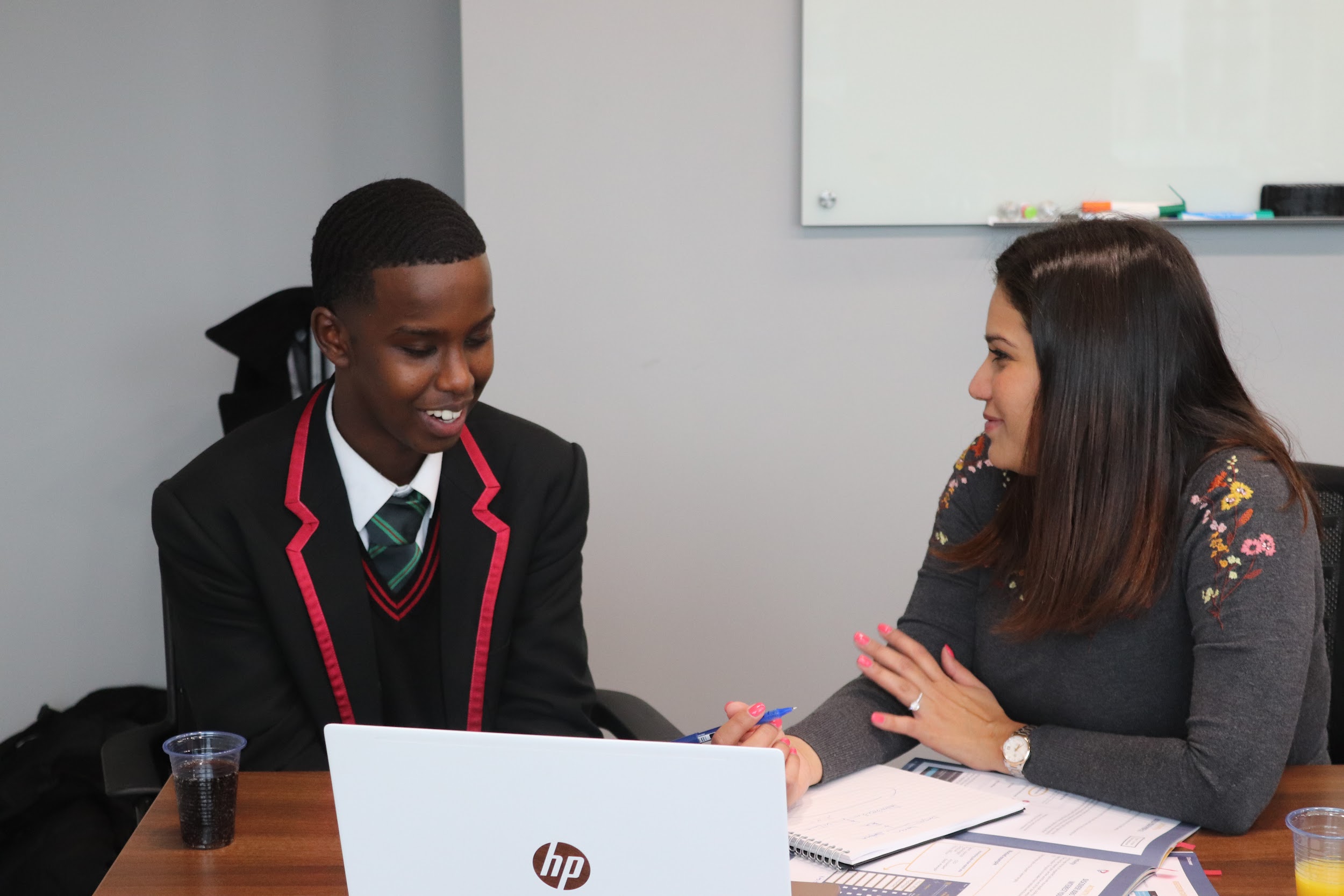 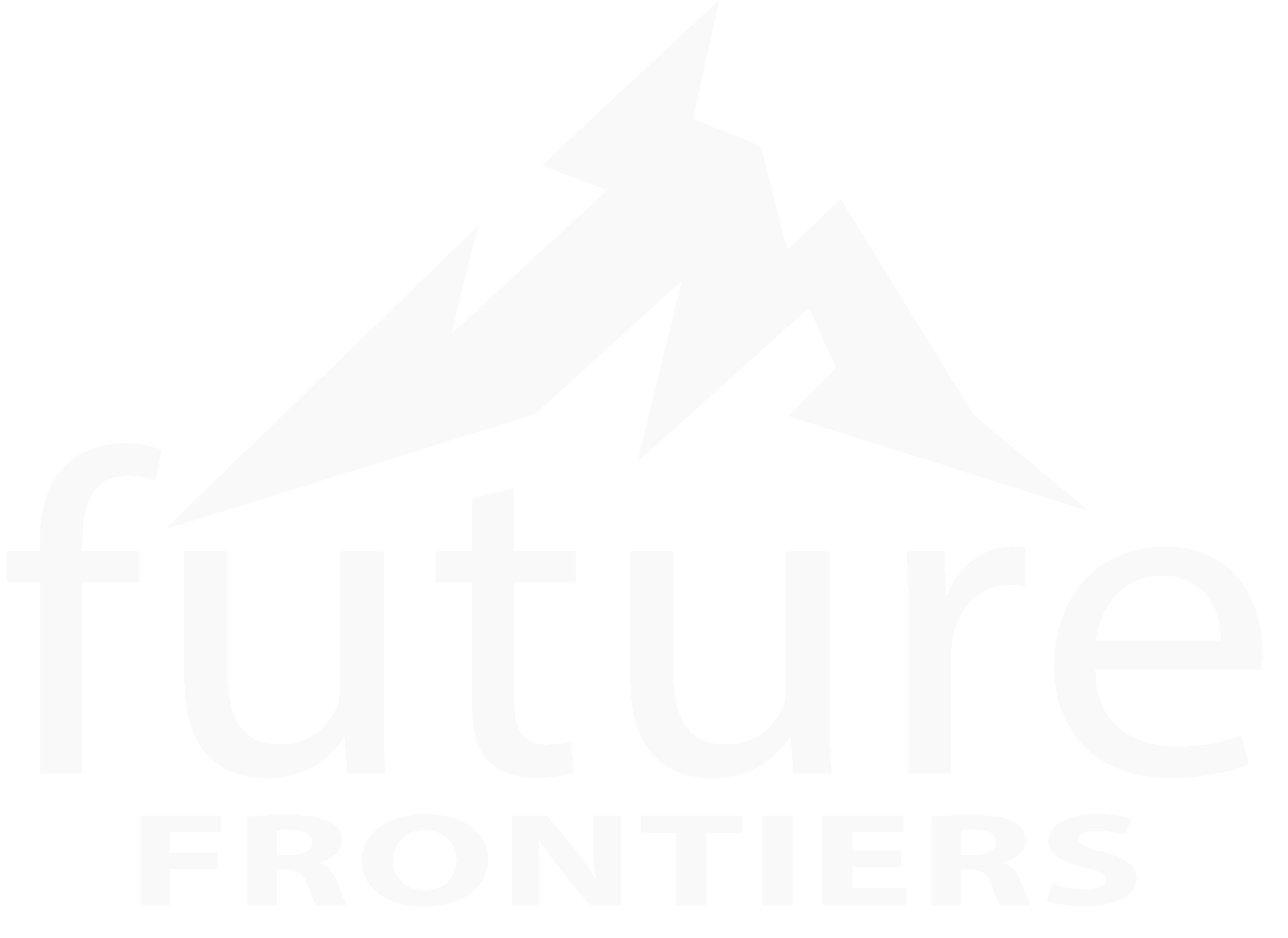 [Speaker Notes: So firstly we have FE or Further Education colleges. These typically offer a large range of vocational and academic qualifications for levels 1-3/ There are no minimum entries requirements so may not be as competitive as sixth form colleges. They are often large organisations that may have more than one site and there is no upper age limit on students who can enroll. They allow students to have more independence.]
SCHOOL 6TH FORM OR 6TH FORM COLLEGE

Complete Level 3 courses (A Levels and some BTECs). Most schools require minimum of 5 GCSEs at Grade 5+ including Maths and English. School’s sixth forms are smaller than most 6th form and FE colleges.
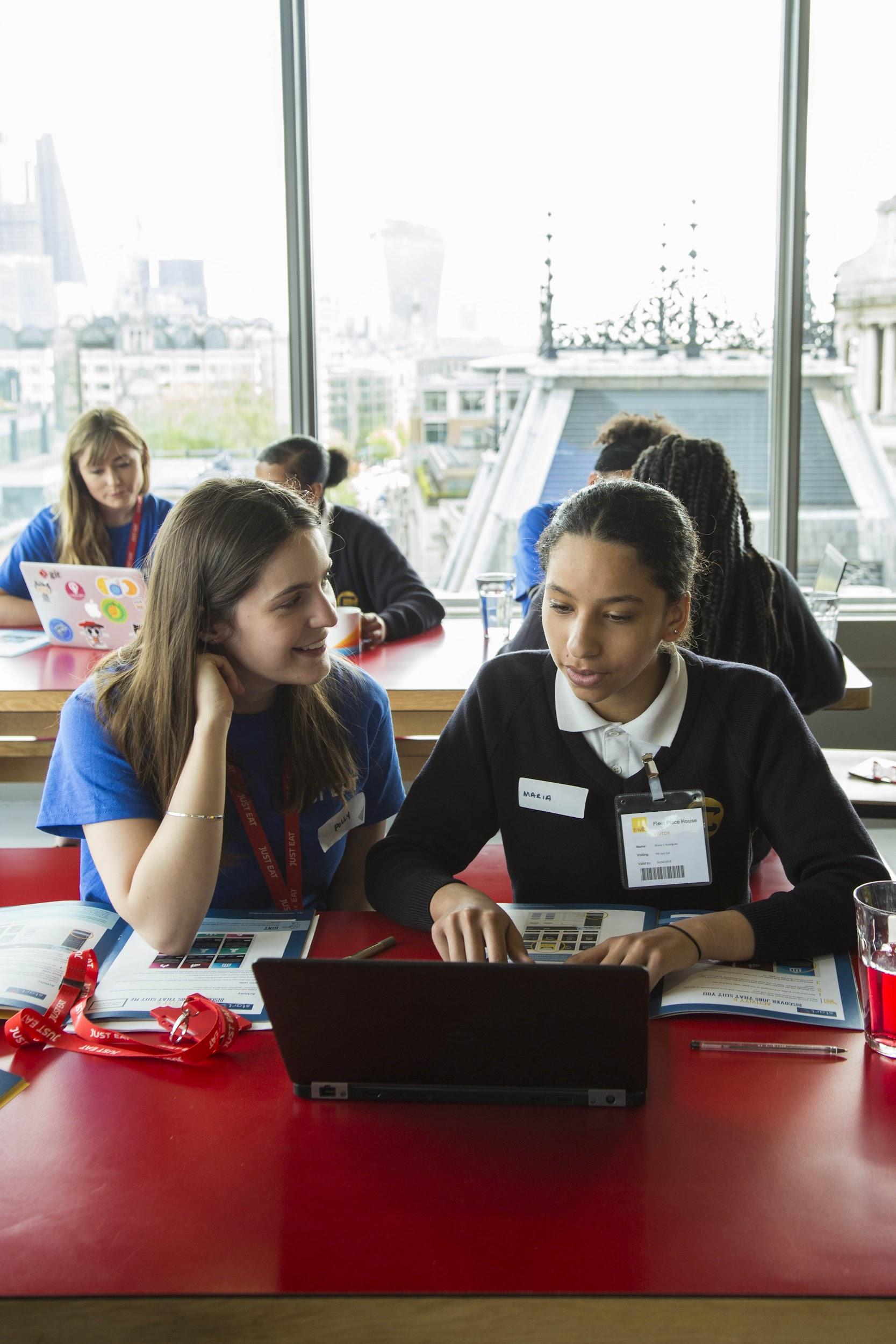 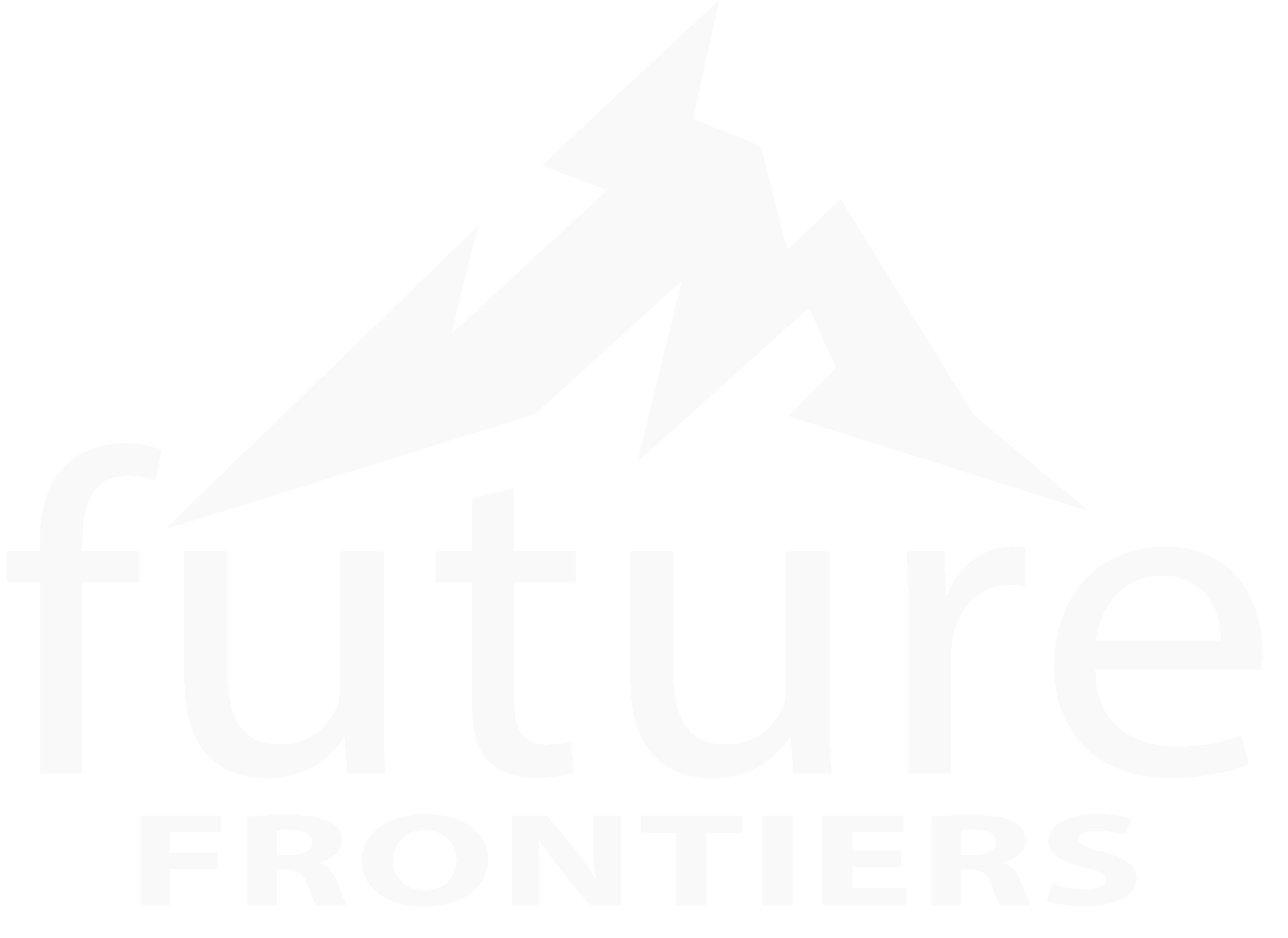 [Speaker Notes: Next we have school sixth forms or sixth form colleges Most school sixth forms require a minimum of 5 GCSEs at 5s or above including maths and english. They are often smaller than most sixth form colleges and FE colleges, often students more familiarity as they may already know the school. You usually dont have to wear school uniform but smart clothing like suits may be required and you will have to attend everyday.
Sixth form colleges that aren’t linked to schools have similar grade entry requirements and cater for 16-19 year olds. They are much bigger with around 1200 students in the sixth form and students can often take A levels or BTECs.

Lastly, another destination for Post 16 is enrolling on apprenticeship schemes. These have individual entry requirements set out by the employers and are at a level 2 or 3. You work for a real employer alongside other experienced staff so there may be lots of responsibility and real life work experiences. This is partnered with studying one day a week at a FE college.

So now we’ve learnt a bit more about the different locations of studies, what are the pros and cons of each one? Discuss with pupils]
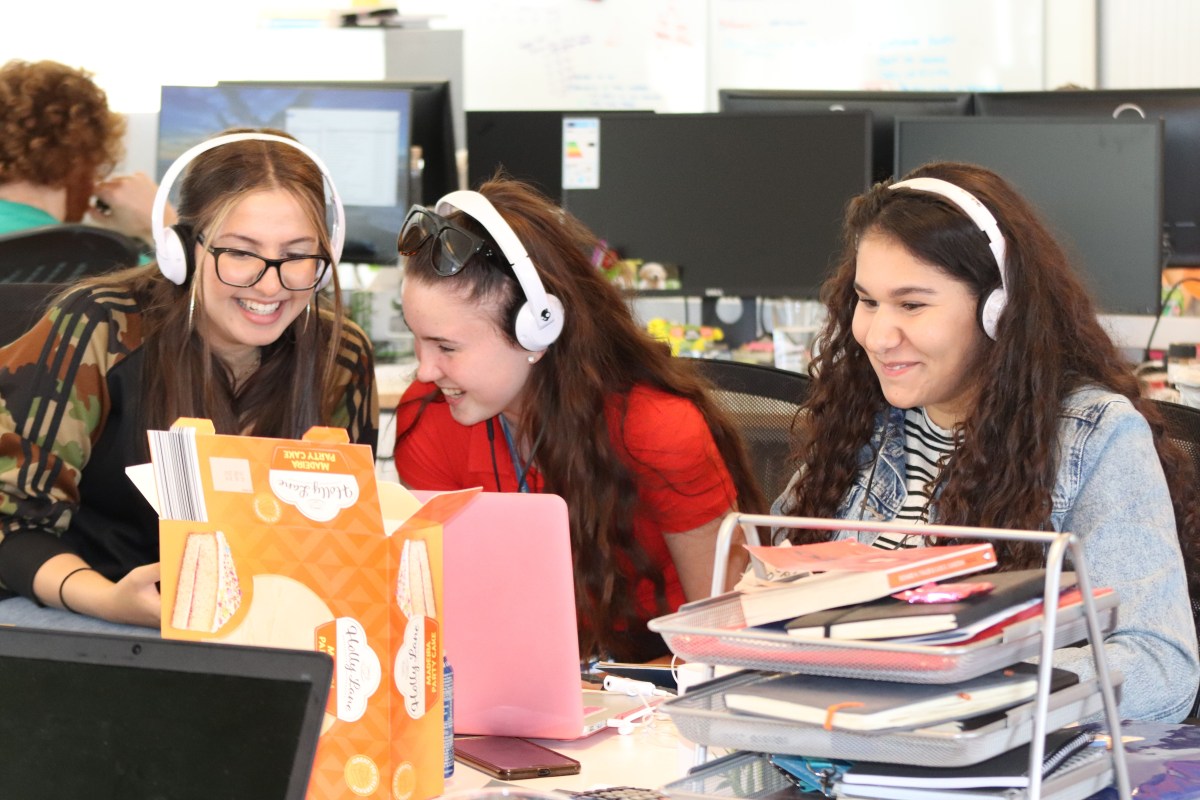 APPRENTICESHIPS

Individual entry requirements at Level 2 or 3. You will work for a real employer alongside experienced staff. Will mainly be working and studying one day a week, usually at a FE college.
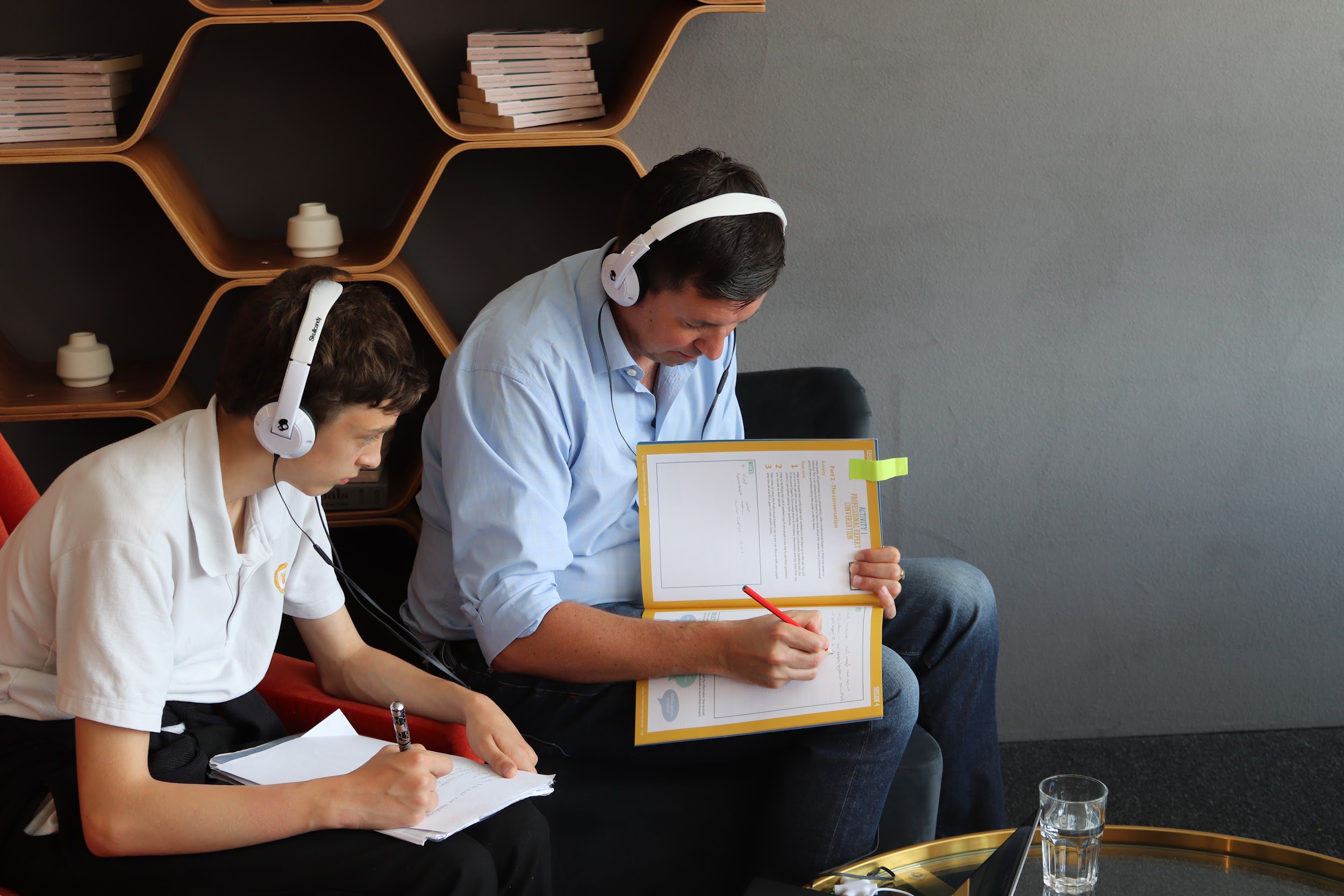 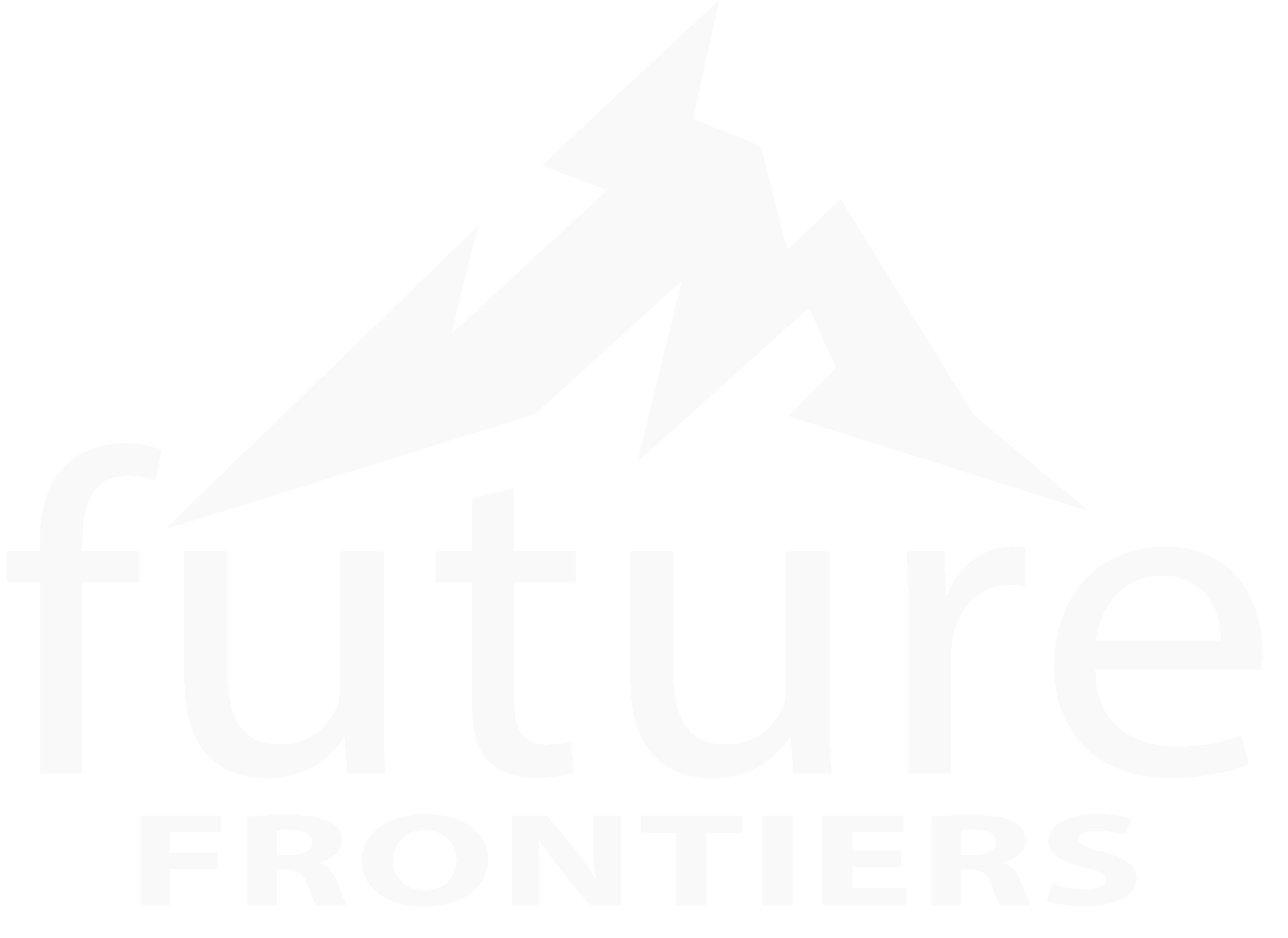 [Speaker Notes: Lastly, another destination for Post 16 is enrolling on apprenticeship schemes. These have individual entry requirements set out by the employers and are at a level 2 or 3. You work for a real employer alongside other experienced staff so there may be lots of responsibility and real life work experiences. This is partnered with studying one day a week at a FE college.

So now we’ve learnt a bit more about the different locations of studies, what are the pros and cons of each one? Discuss with pupils]
HOW DO I DECIDE?
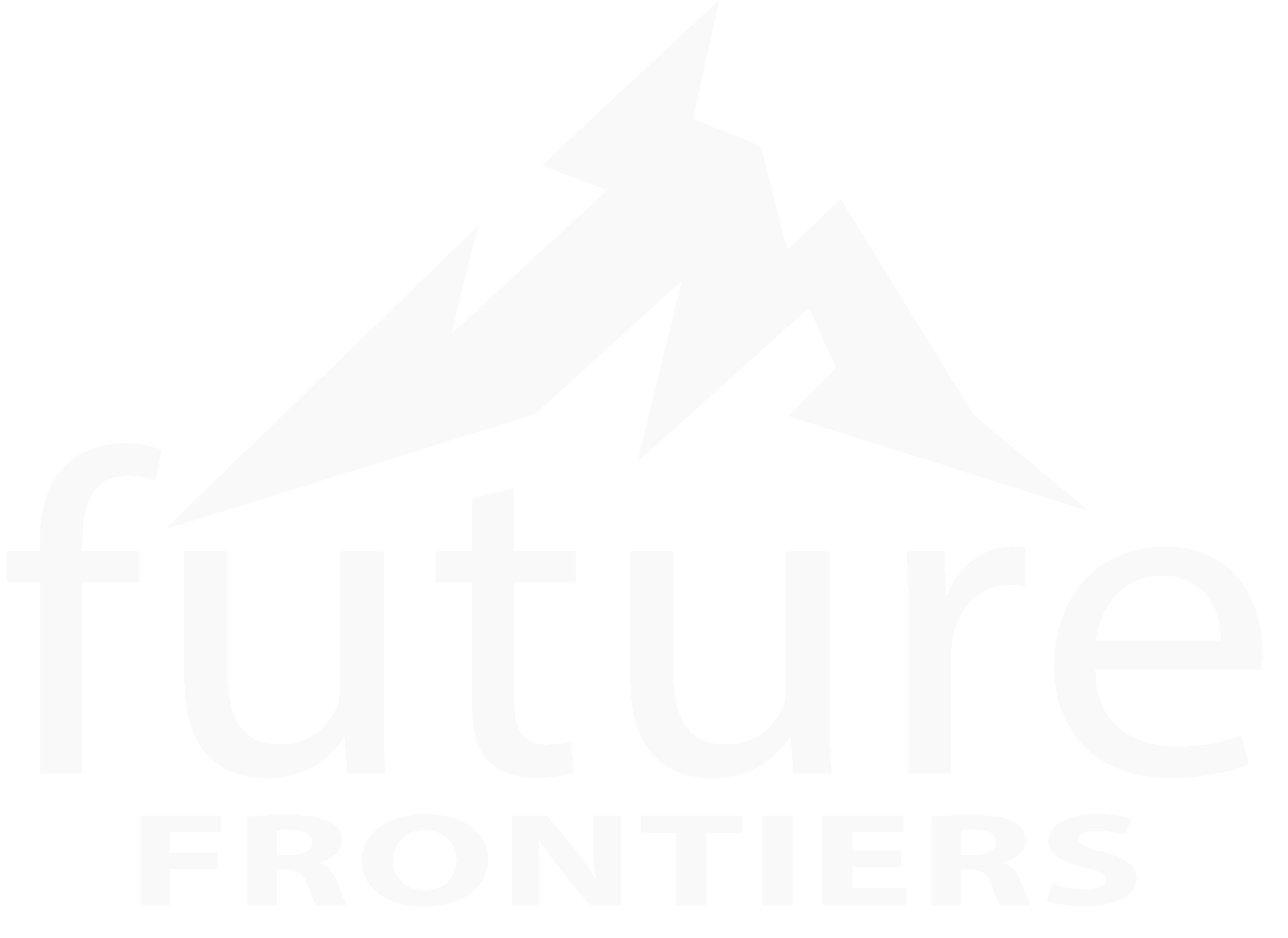 www.futurefrontiers.org.uk
[Speaker Notes: We have looked at the different options of what you can study and where you can study. But the hardest part is making the decision and choosing the right option for you. In the next part of the session we will look into that decision making process and how to choose the right option for you personally.]
How to decide what route to take?
Some questions to consider:

Does the course fit with your learning style? (i.e. exams vs coursework, practical vs academic?)
What will you be doing on the course and what will the workload be like?
What are your predicted grades?
What kind of environment do you want to be in?
Where will the course lead you and how do you think the qualification will bring you closer to your career goals?
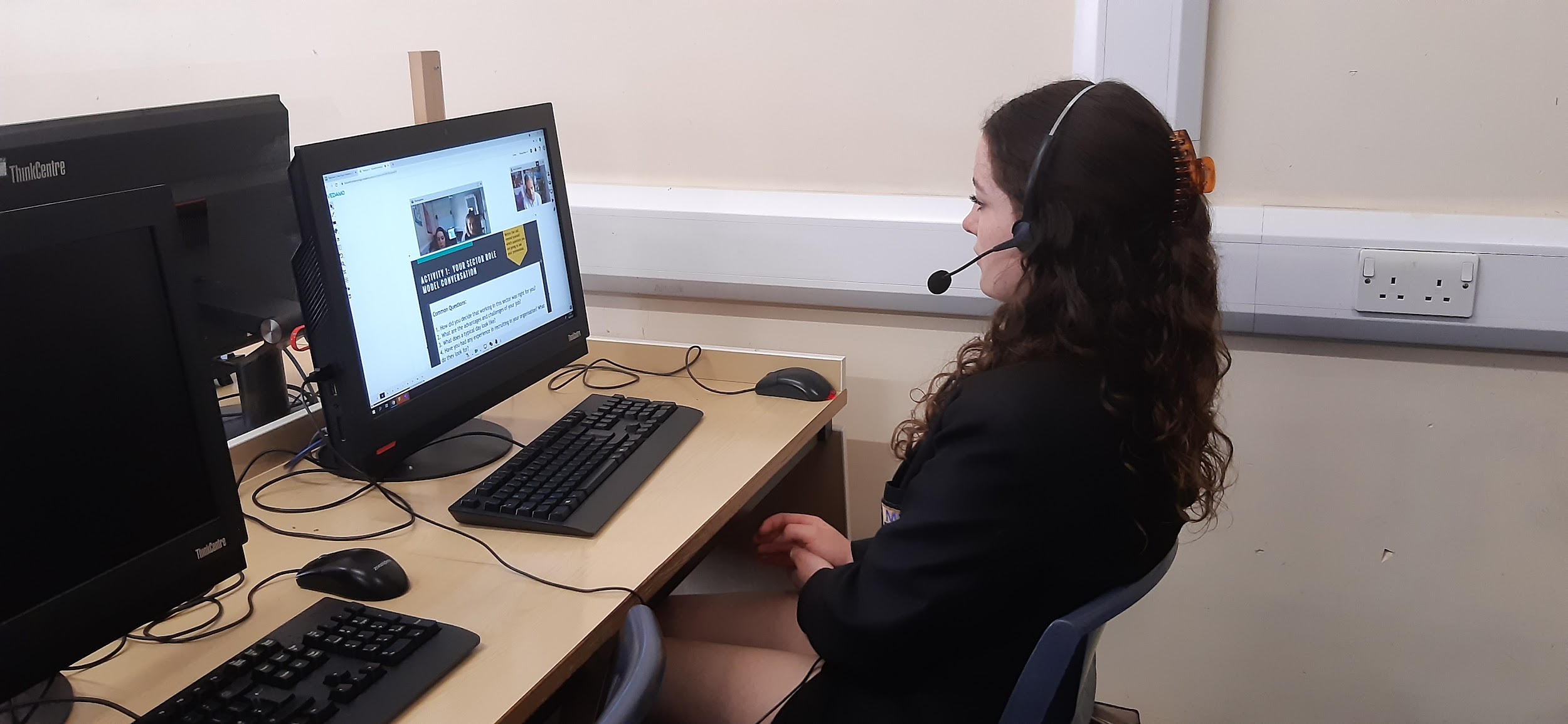 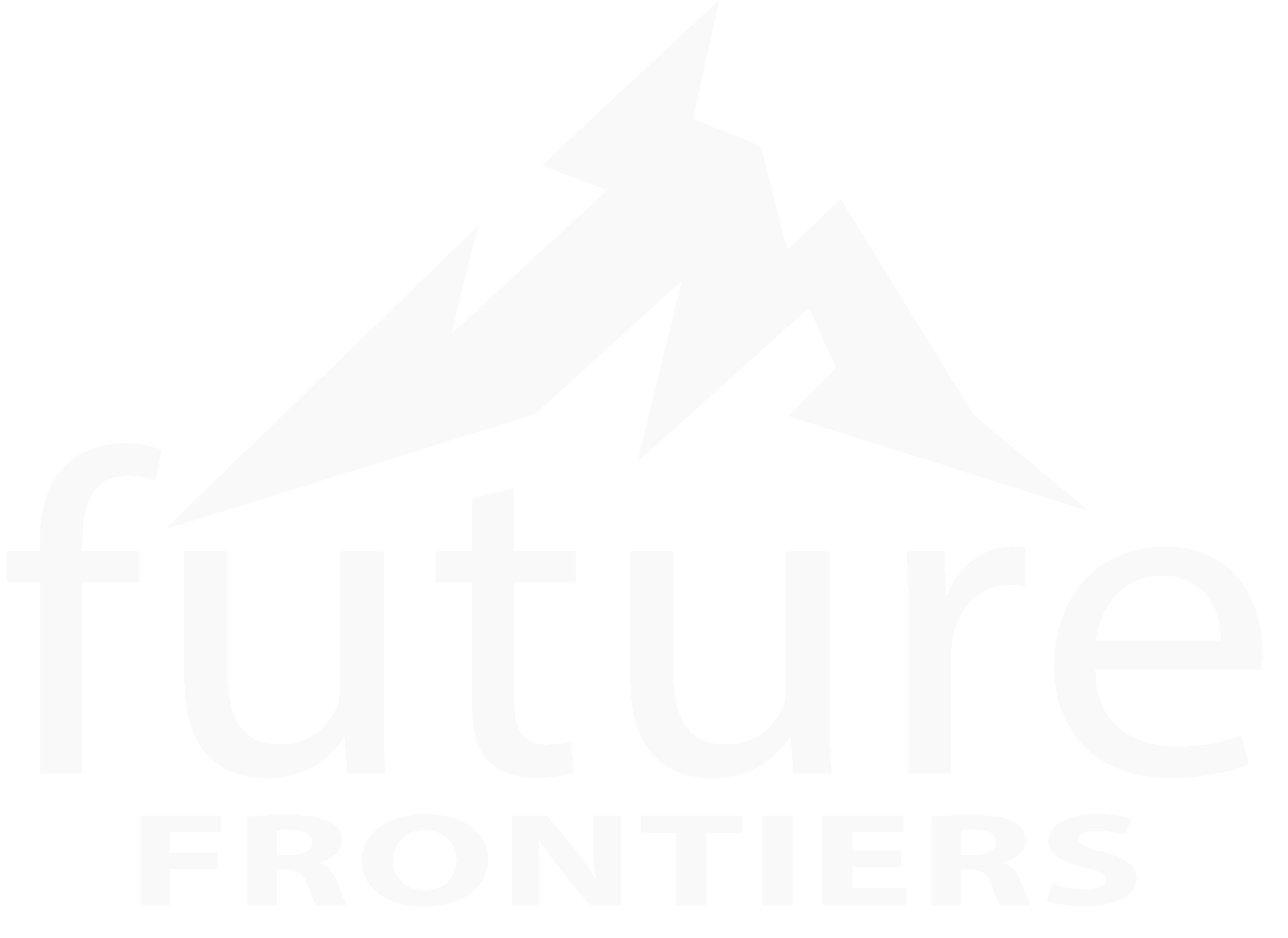 [Speaker Notes: So its important to have these questions in the mind when making decisions about where and what you are going to study. These questions will help you understand yourself and how you best function and learn after GCSES. We want the option you choose to be the right fit for you so you can do well in your chosen pathway. 

Making sure your course of study fits and matches your learning style is really important. If you enjoy working on longer more detailed projects, completed a more coursework focused course may be better than exams. Alternatively if you feel you learn better being in an academic and structured environment, doing a levels at a sixth form college may be right for you. Everyone is different so you need to think about what you prefer and also most importantly what you do best in.

The next step up from GCSEs will be different so its important to manage your expectations and think about the workload you will have to deal with. So looking into what the different courses entail and your responsibilities in terms of work is important. Will you be able to manage your time if you are working 4 days a week on an apprenticeship to ensure you can get and complete your learning and study days to your full potential?

As we’ve spoken about, different options have different entry requirements for GCSES. Its important to make sure your predicted grades will allow you to access those options.

FE colleges can be very different to school sixth forms, so its important to think about the sort of ‘environment’ you want to be in for the next few years and what environment you would thrive in. This can be thinking about things like structure, being more independent, knowing and being familiar with your surroundings and teachers or even adjusting to a working life. If you really struggle without a structure and routine, you may have to consider if increased independence is what you really want.

Lastly the most important question is thinking about your future career as we thought about at the beginning and recognising if this pathway and qualification will bring you closer to your career goal. Some careers require a set pathway to take, so you need to think about if you are ticking the right boxes and ‘leveling up’ as you want to.

Can you think of any other factors that you feel may be important to consider or would change your decisions? Discuss]
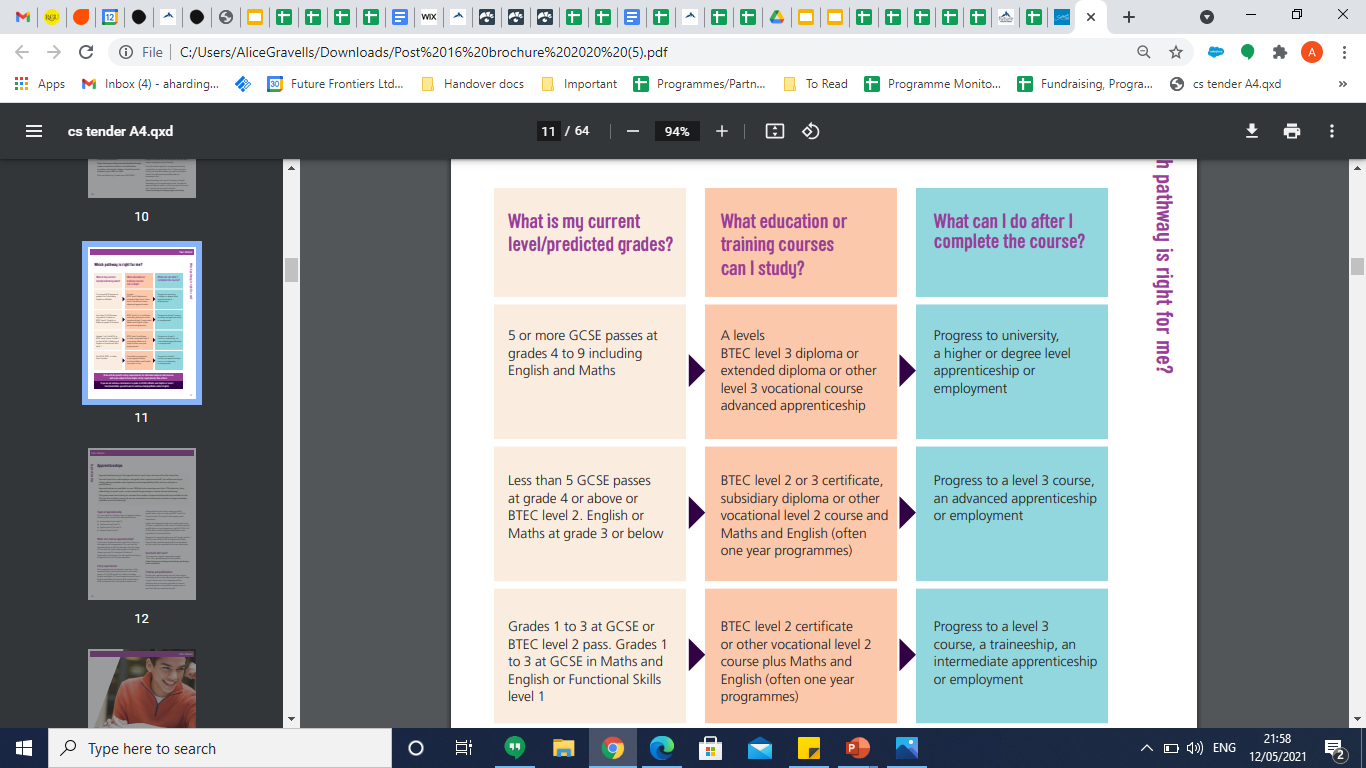 [Speaker Notes: This diagram shows the different pathways available to you based on your current or predicted grades. What grades you get can determine the level of education and training courses you can do.

If you are predicted grades 1-3 at GCSEs you can progress onto a BTEC level 2 and eventually a level 3 BTEC or apprenticeship. Whereas if you were predicted GCSEs grading between 4-9 you could progress to A levels or a BTECT level 3 straight away. Then you could lead onto university or higher level apprenticeships than those who are predicted lower GCSEs.]
ACTIVITY
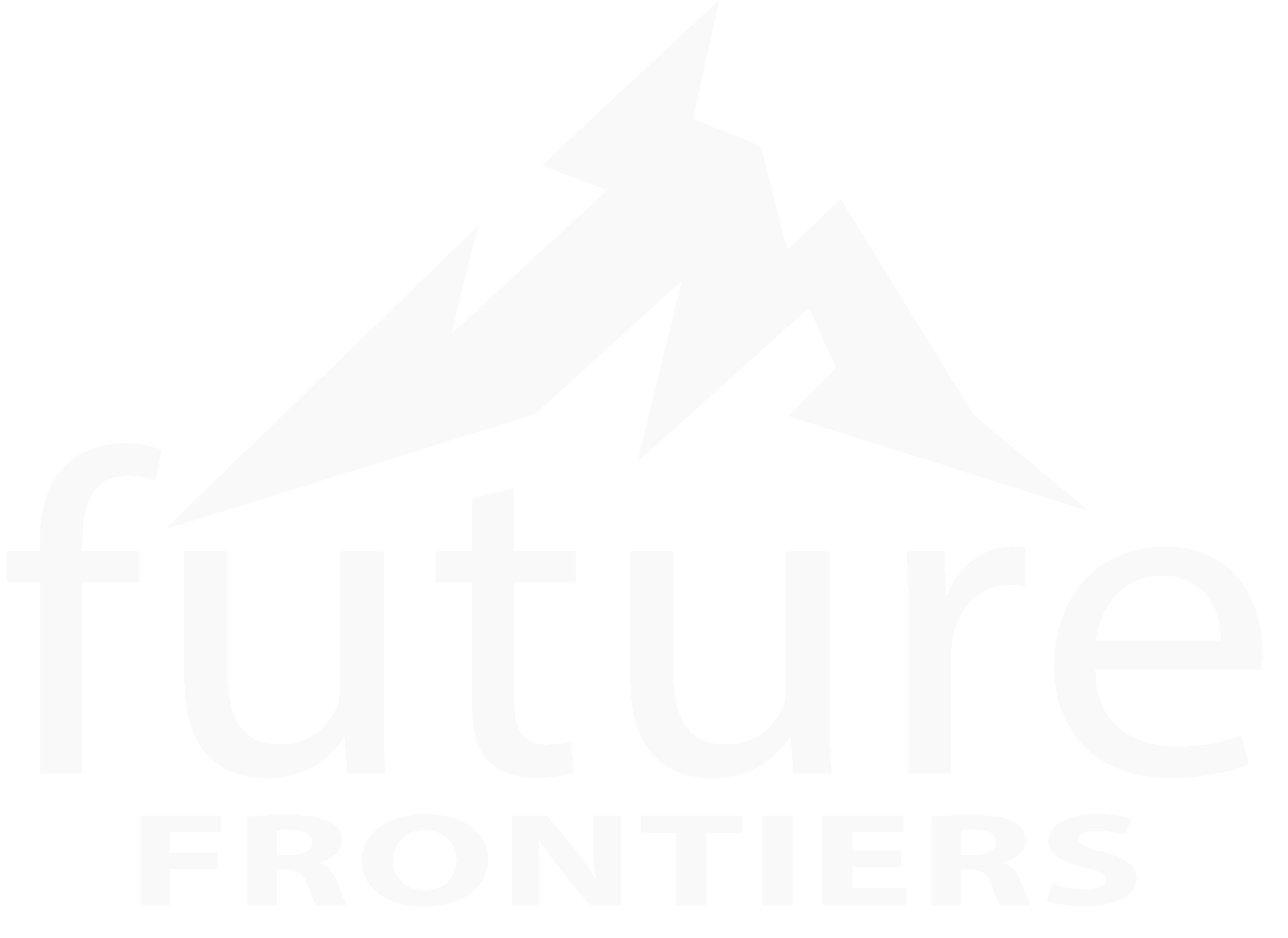 [Speaker Notes: Now we have 2 quick interactive activities that I need some audience participation to shout out the answers.]
WHERE SHOULD THESE STUDENTS GO?
I like familiarity and a small, supportive environment.
I’m predicted 5s or 6s for most of my GCSEs.
I’m not sure what I want to do in the future so I’d to like to continue with broader subjects.
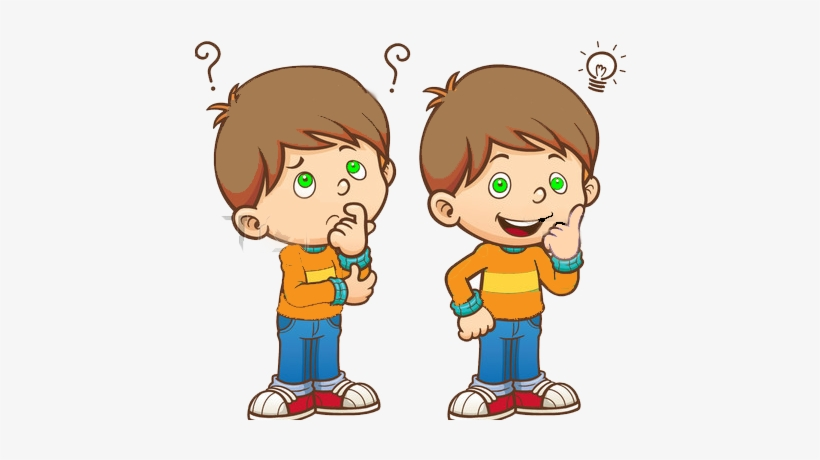 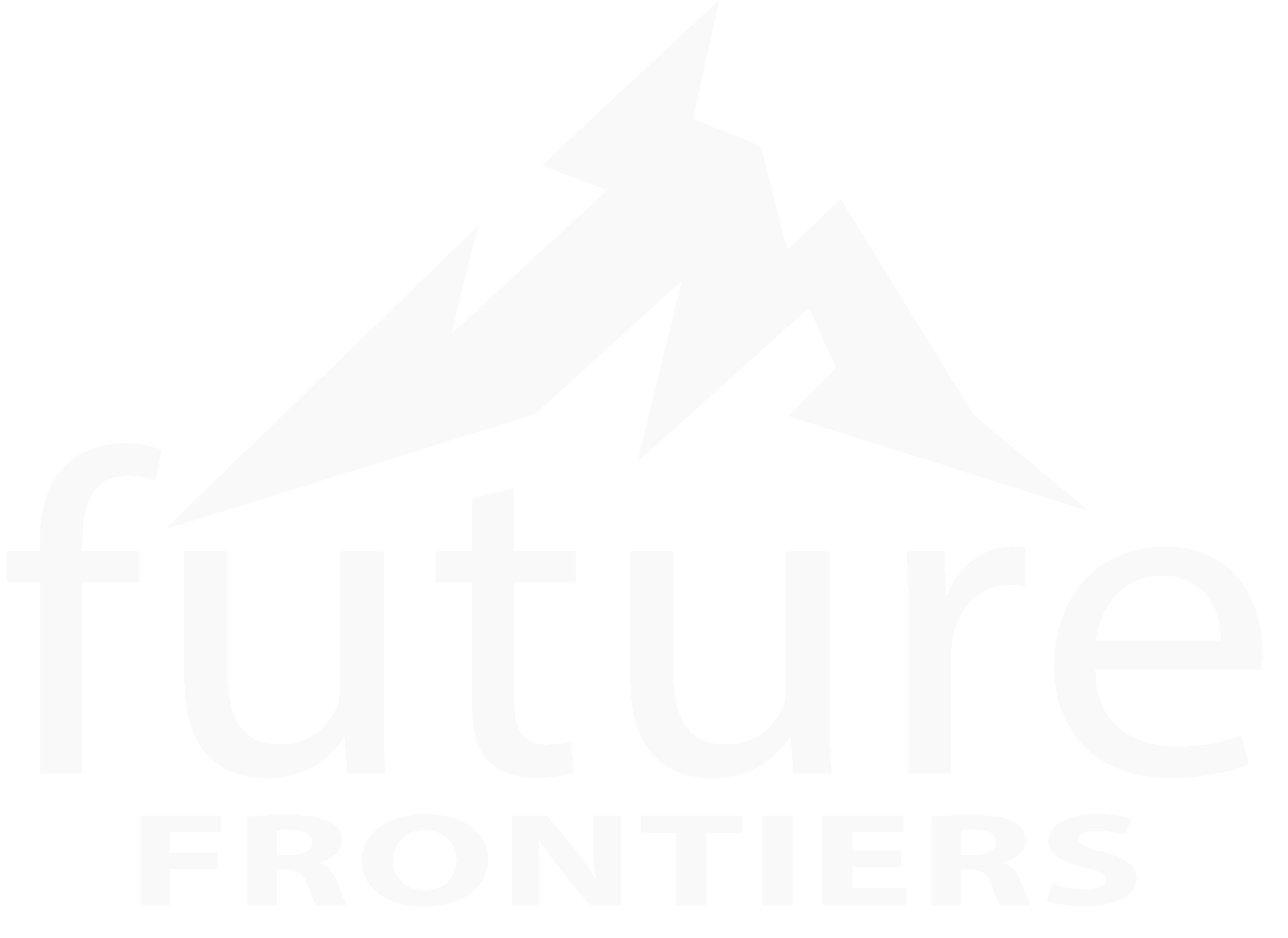 16
[Speaker Notes: A Level at school 6th form



We are looking at this student and deciding where they should go and what they should study.

Read out text bubble

Ask the students what they should study and where would be suitable to study? A Level at school 6th form]
WHERE SHOULD THESE STUDENTS GO?
I want to be more independent after GCSEs and I would like to meet new people. 
I’ve always hated exams, and also want to work hard on one subject only. 
I’m predicted 4s across my GCSEs.
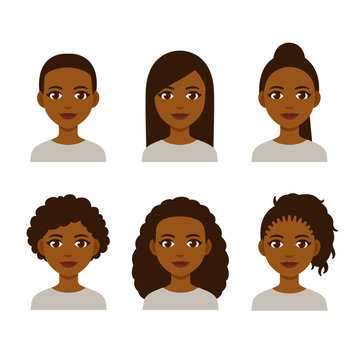 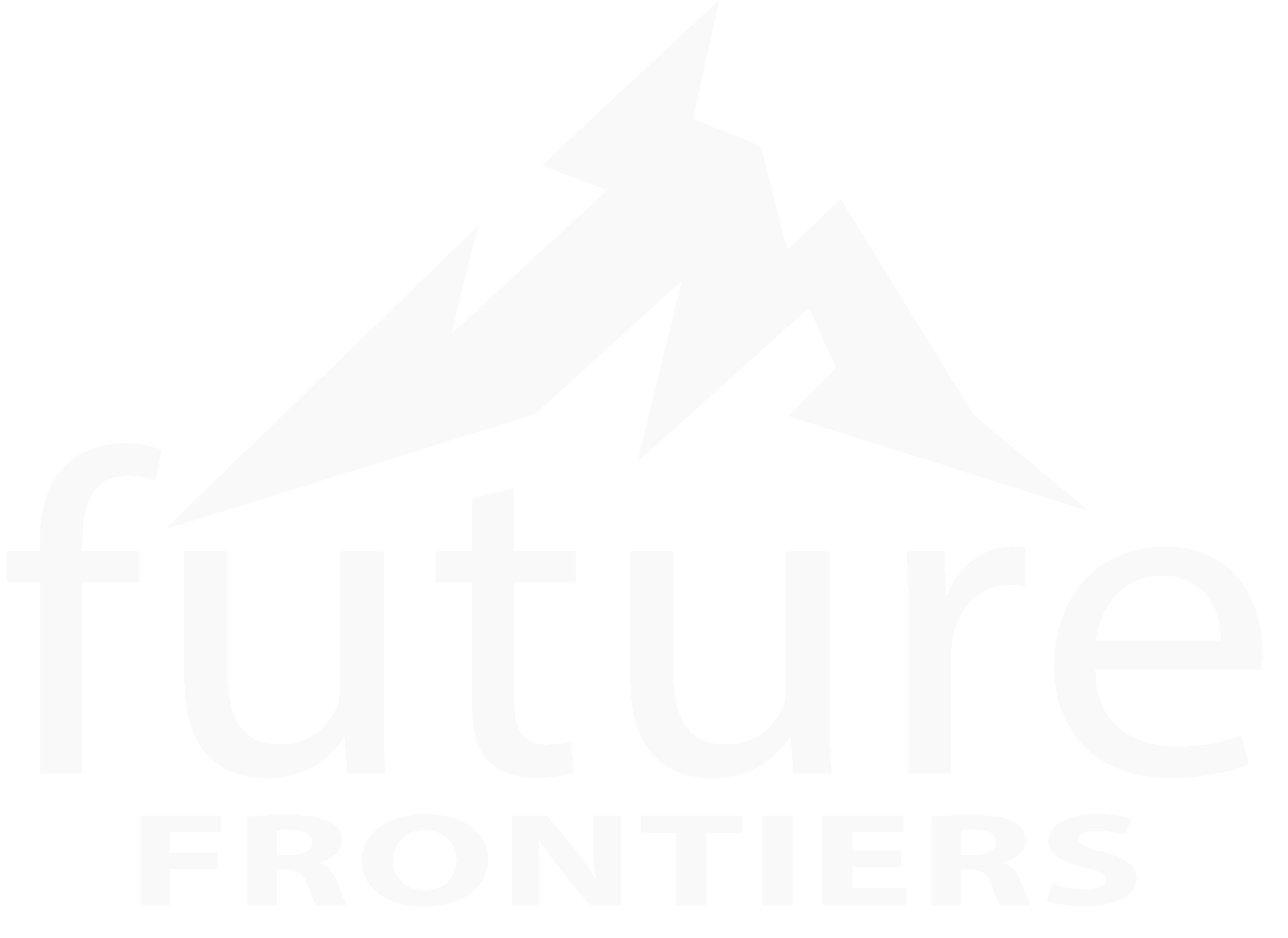 [Speaker Notes: We are looking at this student and deciding where they should go and what they should study.

Read out text bubble

Ask the students what they should study and where would be suitable to study? BTEC at college]
DIFFERENT ROUTES, SAME GOAL
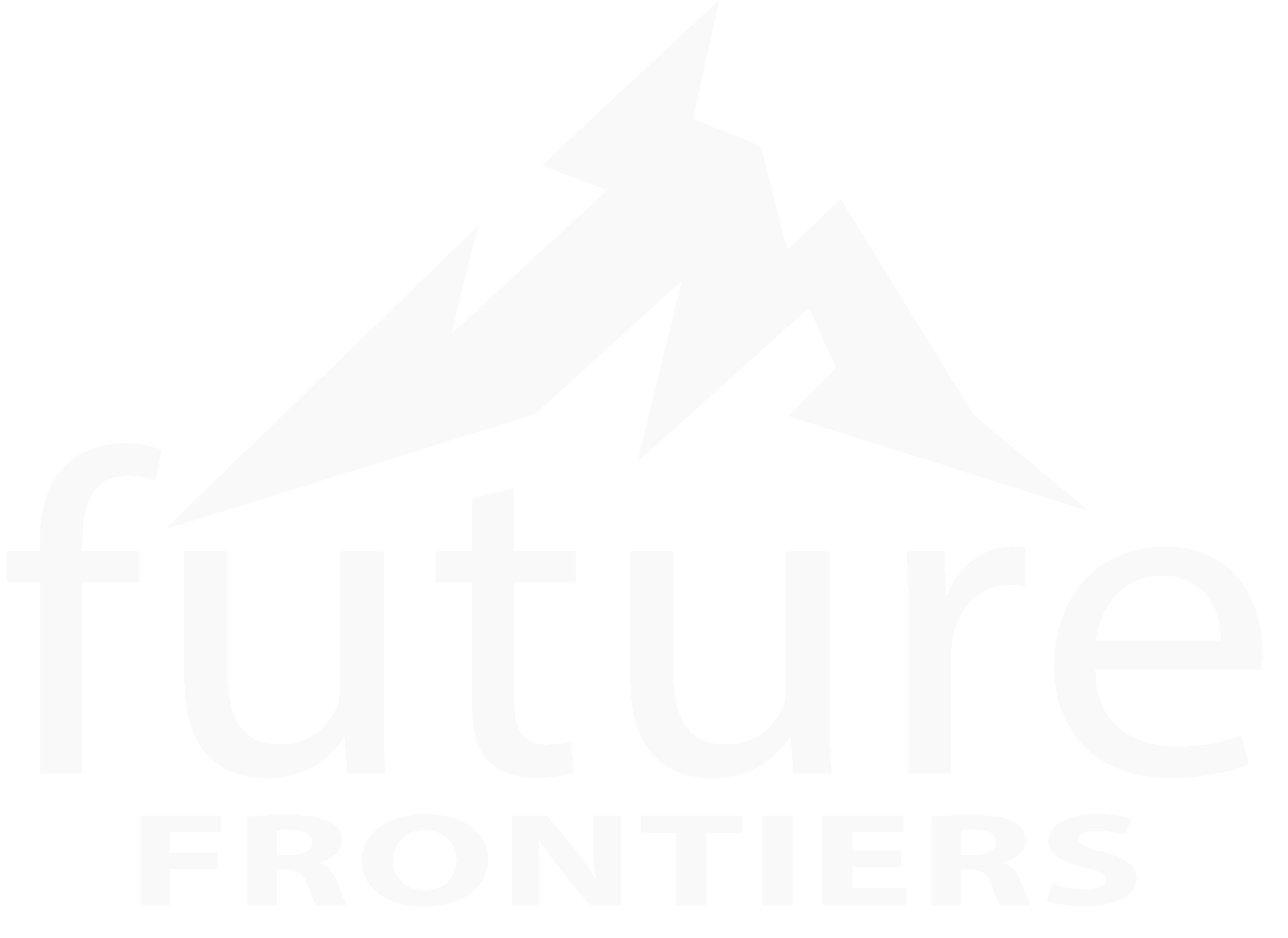 [Speaker Notes: Another important point to remember is that there is no one set path for every career. People take lots of different paths, study different things, do completely different subjects at a levels and university but still end up in the same jobs / reach the same end goal as others. 

I am going to give you 2 examples to show you how taking different paths doesnt mean you have to sacrifice your goals, just takes research and time to figure out what route is best for you]
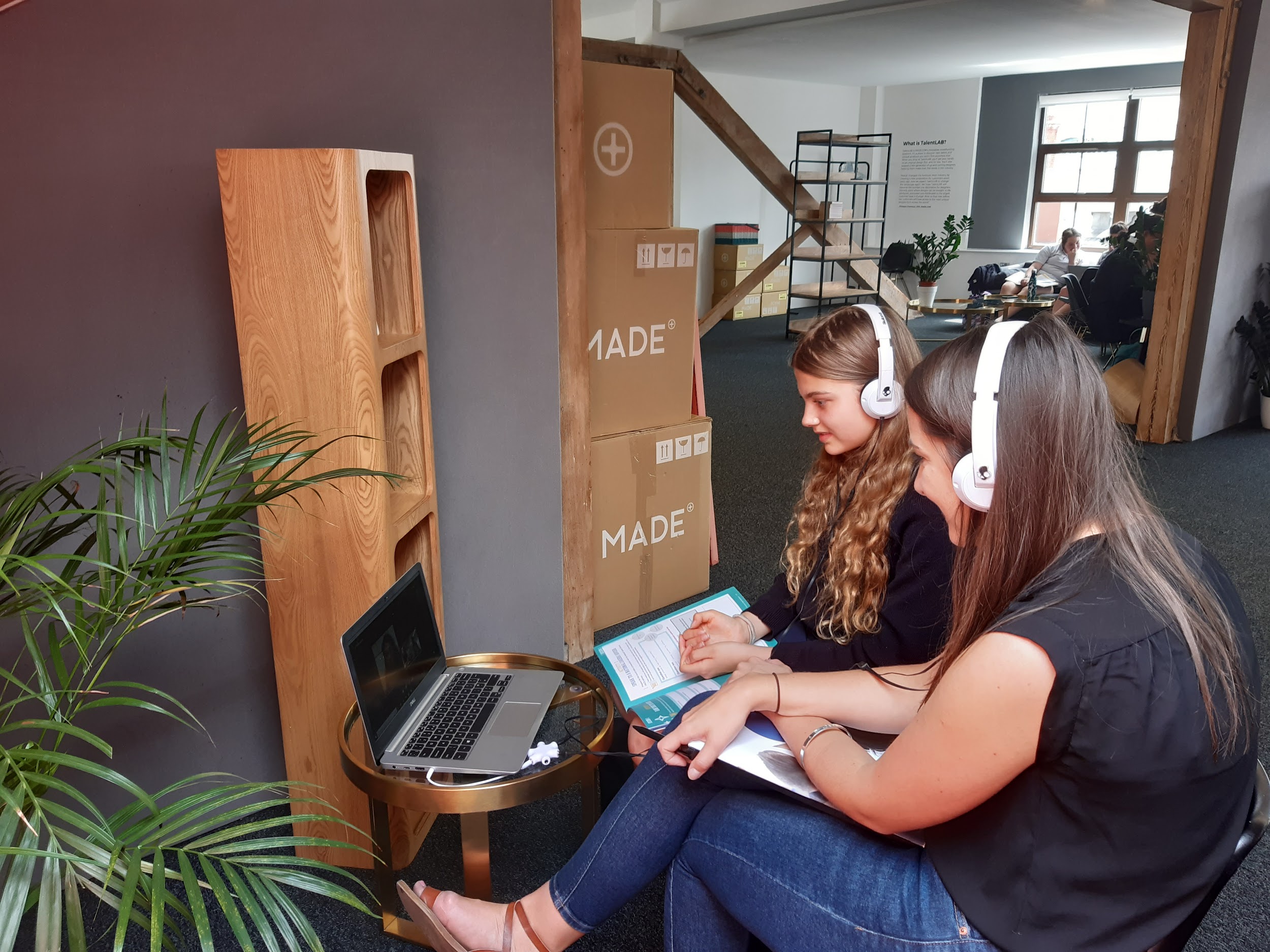 4s at GCSE
6s at GCSE
A LEVELS AT 6TH FORM
LEVEL 3 ENGINEERING BTEC AT COLLEGE
UNIVERSITY
BECOMING AN ENGINEER
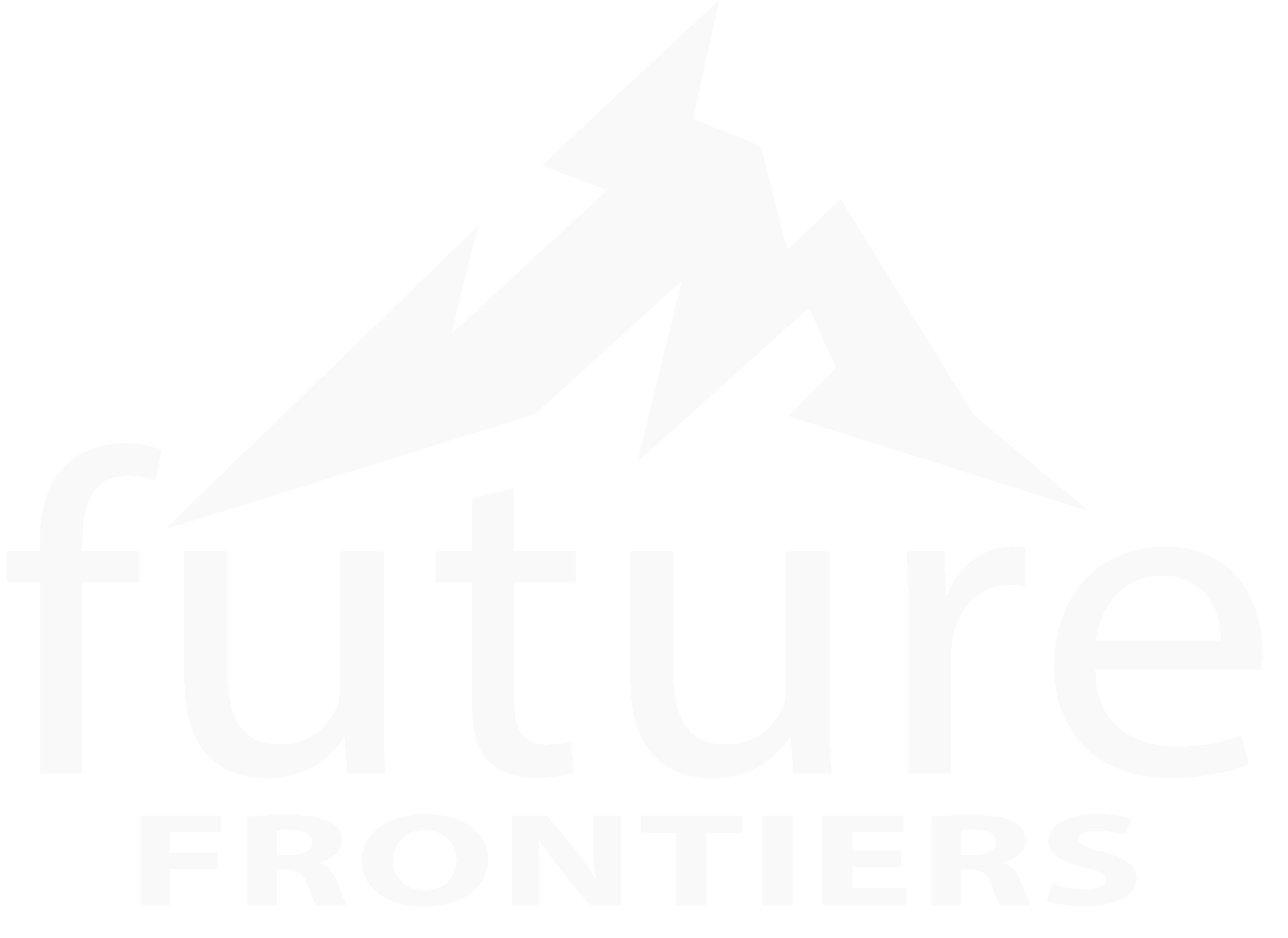 [Speaker Notes: So talk through diagram

2 different students both had the same goal of being an engineer. They took different routes and studied at different places but both we able to progress to university and become engineers]
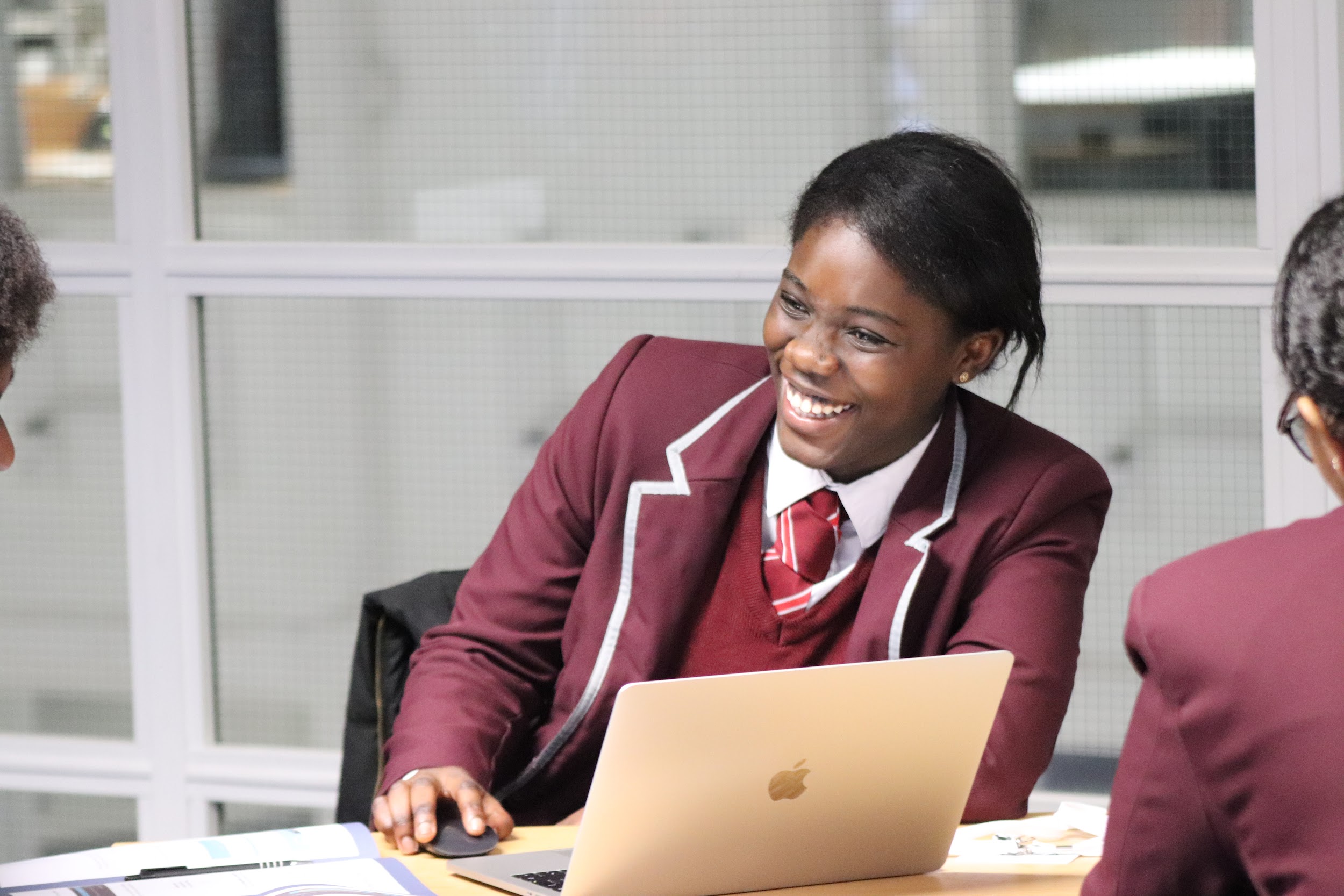 4s at GCSE
6s at GCSE
A LEVELS AT 6TH FORM
LEVEL 3 NURSING BTEC AT FE COLLEGE
UNIVERSITY
BECOMING A NURSE
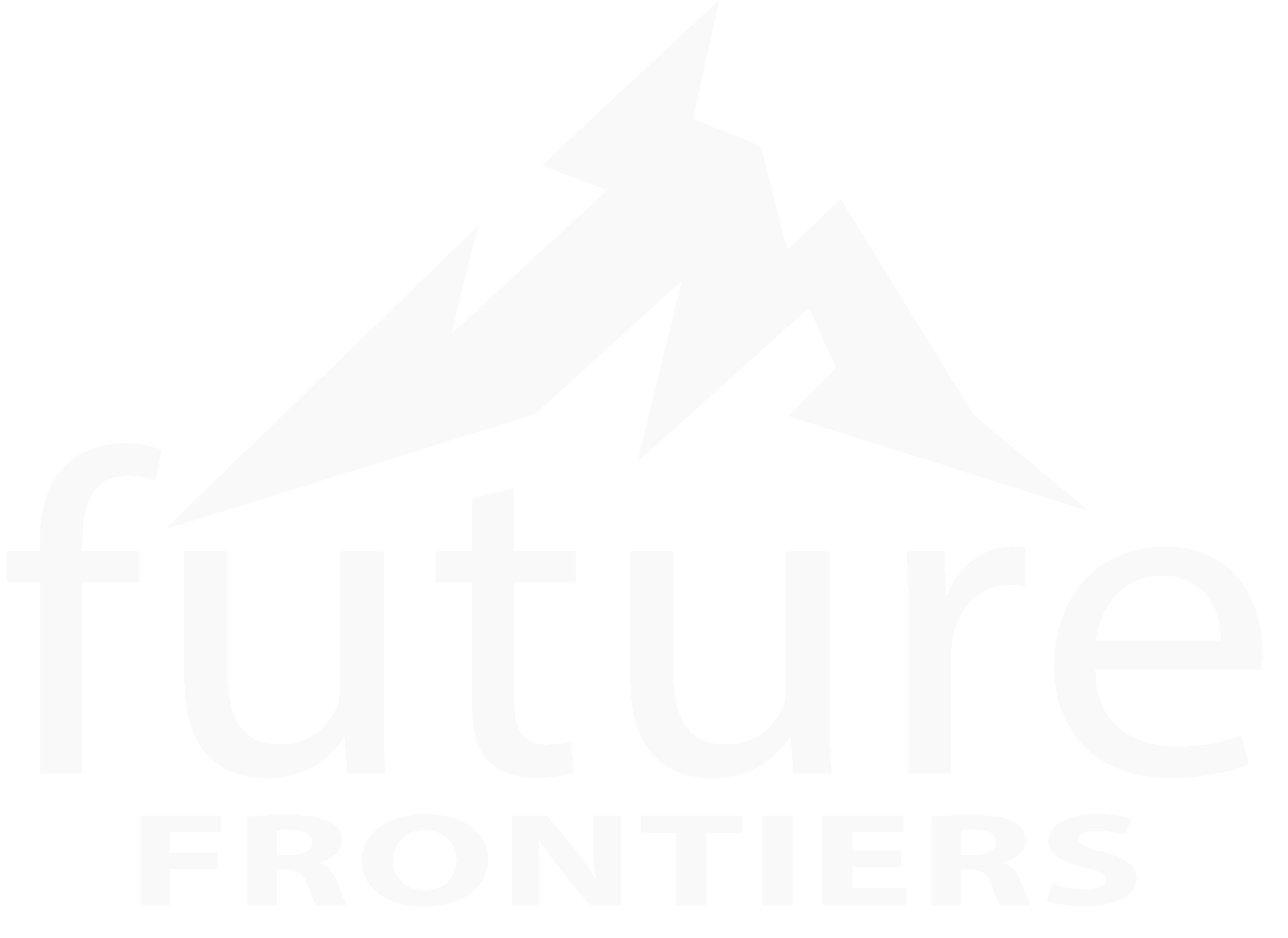 [Speaker Notes: Talk through diagram

So for this example, some BTECs level 3s are nationally recognsied as alternative educational pathways into higher educations and recognised by british universities. Its important to look at these carefully and ensure your BTECs will allow you to level up to university.  It also shows the benefit of having a back up plan, as if this student hadn’t reached their grades at university they were still able to become a nurse by a different route.]
YOUR FUTURE FRONTIERS COACHING

The Next Sessions:
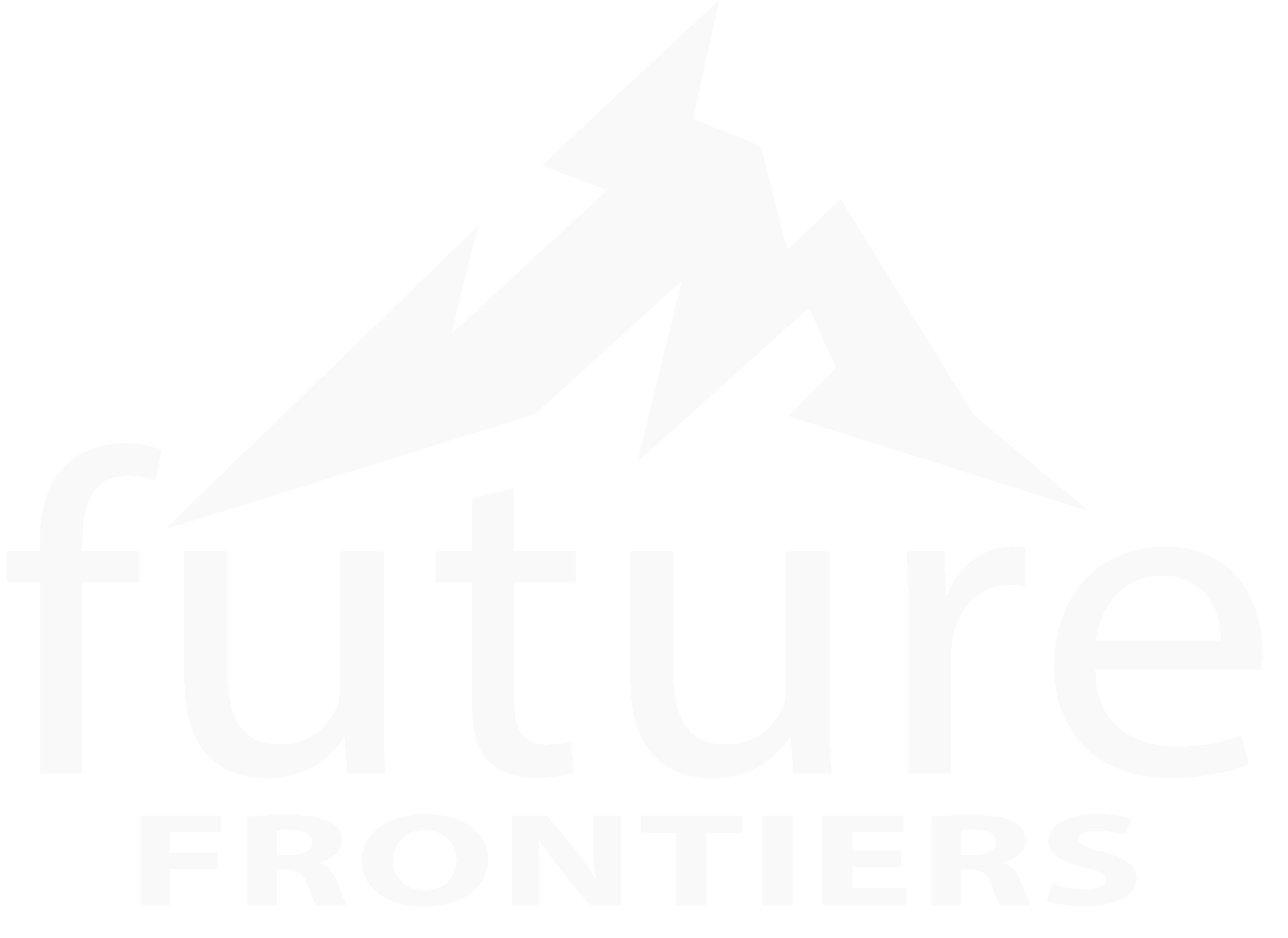 [Speaker Notes: Everything we’ve learnt and discussed today ties into your next 2 coaching sessions. You will be exploring what we’ve discussed in more detail and creating your options plans and back up plans]
Session 3 & 4: Connect and Achieve
Will revisit your post 16 options
Speak to your coach about what your ideal pathway is and your backup options
Learn about the Aspire process and what happens in Year 11
Chance to speak to a Sector Role Model
Create and consolidate your Options Plan
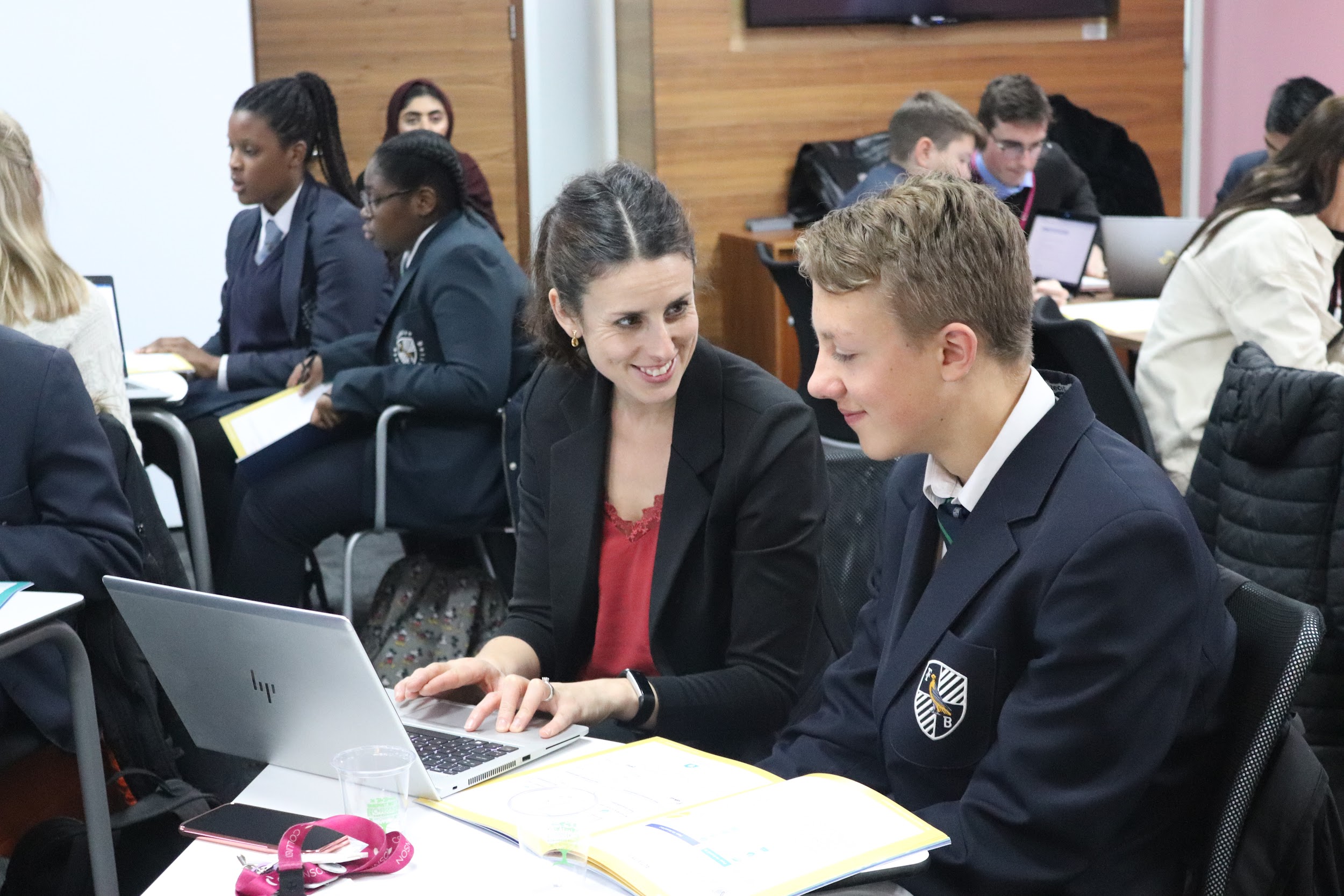 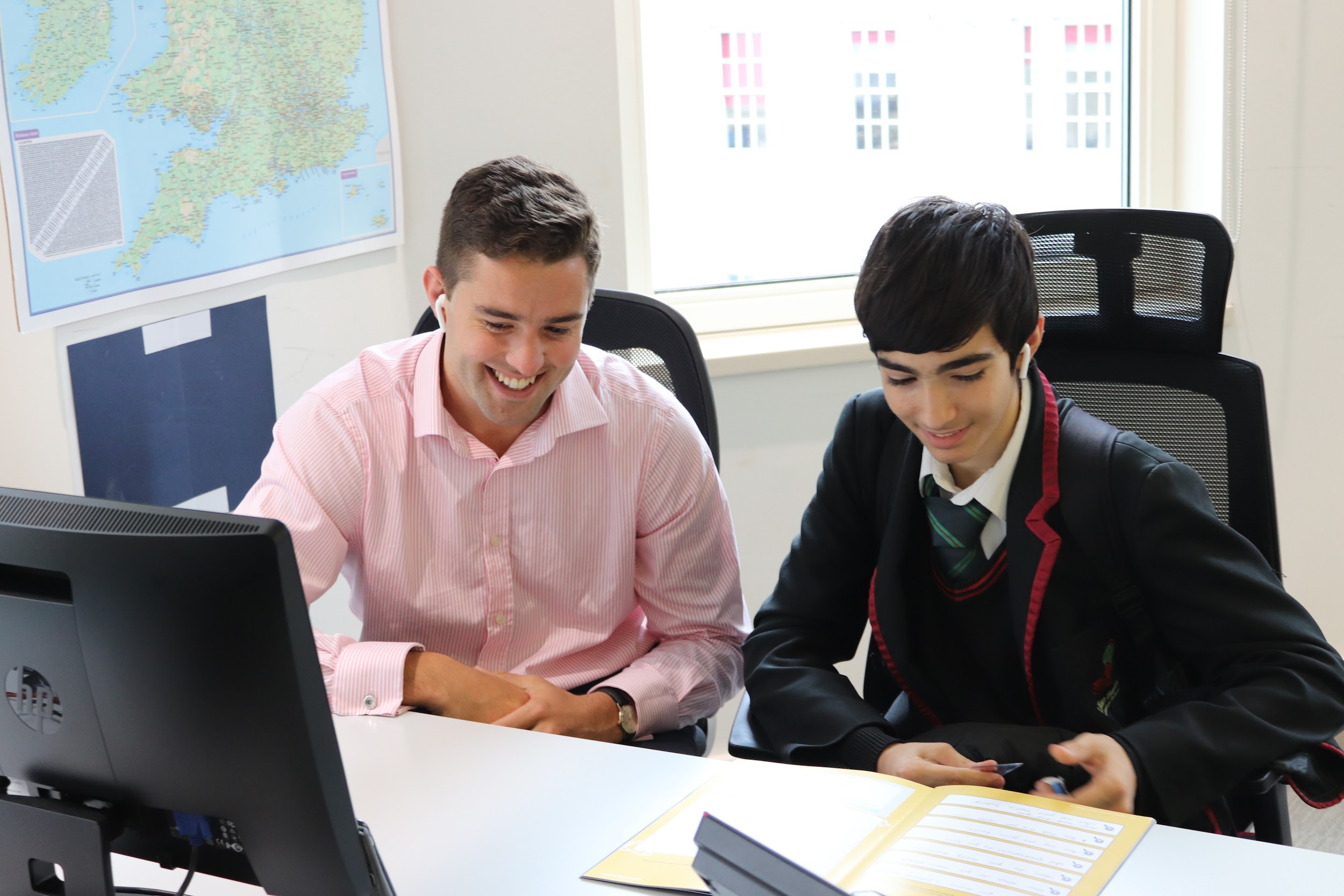 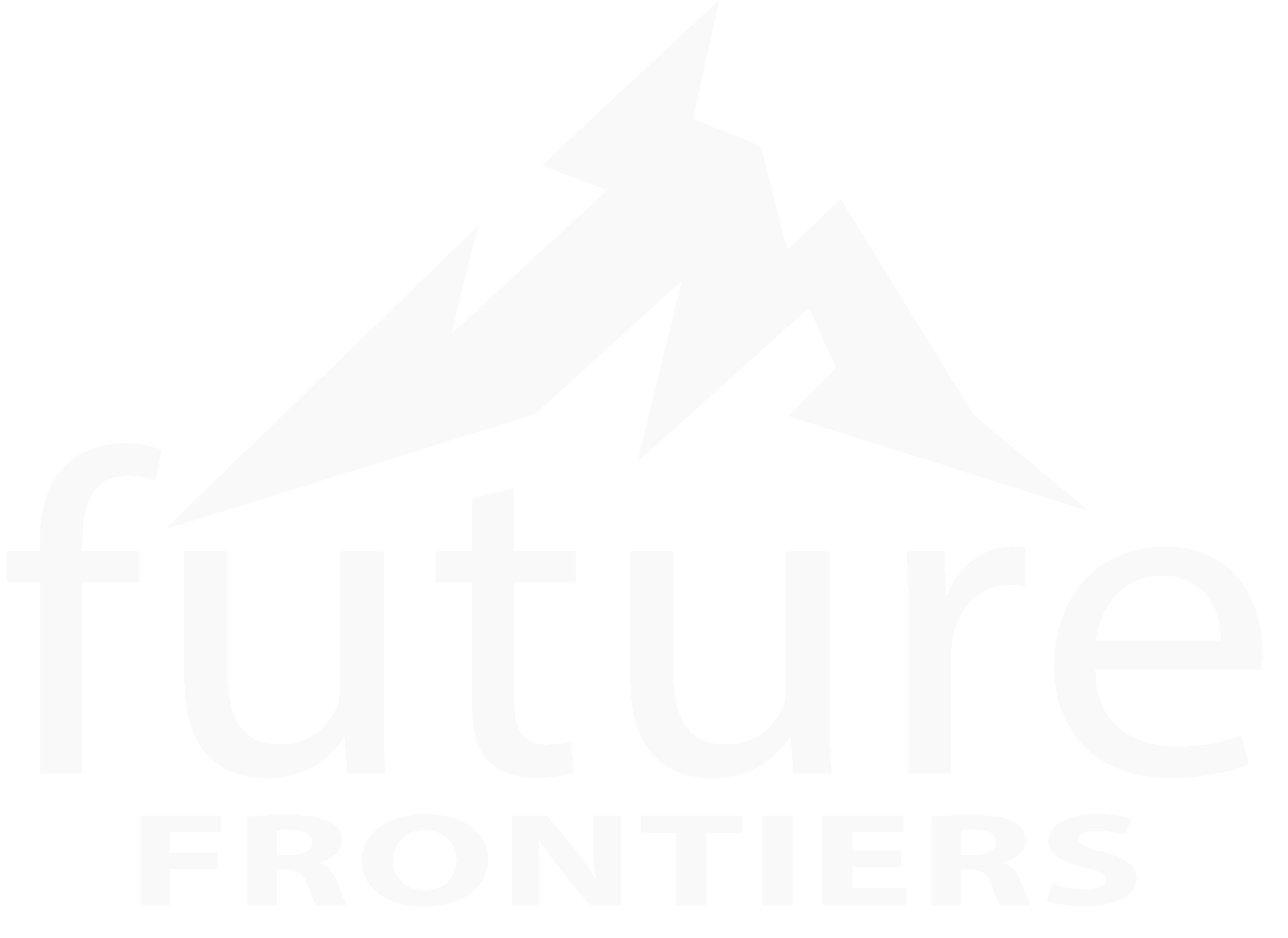 [Speaker Notes: So in the next sessions, you will revisit the post 16 options that we’ve looked at today. You can teach your coach about what we’ve learnt as they may not know the ins and outs of it all.

You will then be able to speak to your coach about what your ideal pathway looks like and also your back up options that would allow you to still reach the same goal. This is something you can work on together as they may have insight into these next steps from their own personal experiences.

You will be making these decisions in year 11 so you will learn more about the Aspite process and how to begin on your pathways such as when to apply, how to apply and key dates of these.

You will alo get a change to speak to your SRM who may be working in the career sector you’re interested in or linked in some way. These conversations are so helpful and help you get an insight into what the job actually entails but also how they got their dream job.

Lastly everything you have worked on together and coming up with your options plan will be consolidated into your options plan that keeps all your work together.]
Looking Forward: what do we know now?
What and where can you study after GCSE?
How might you decide what your next steps will be?
What is important incase you don’t achieve the grades?
NEXT SESSION: What are you going to tell your coach about what you’ve learnt? How can you plan your pathway together?
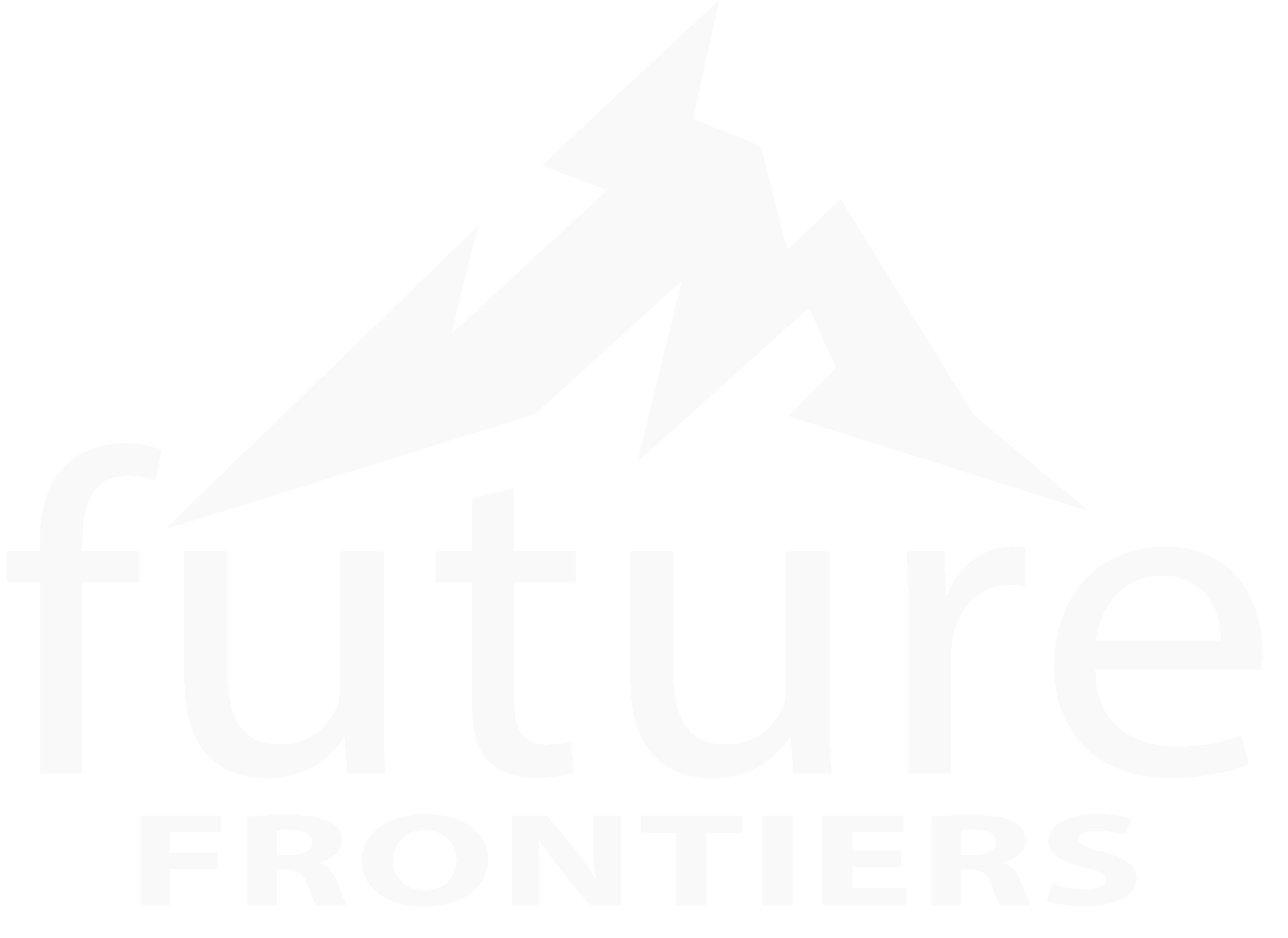 23
[Speaker Notes: GET PEOPLE TO SHOUT OUT

So looking forward, this is the last slide so bear with me. I wanted to recap with you all about what we now know and how we can pass this onto our coaches.

Here are some questions: go through the questions and get the students to shout out

1: A levels, BTECs, apprenticeships, -> sixth forms, FE colleges and apprenticeships
2: think about your personal preferences -> what environment works best for you? Do you like exams? Do you like structure? How good are you at managing your time and workloads? Does it push me towards my future career?
3: having a back up plan and knowing the different route you can take to achieve your goal

So in your next session with your coach - what are you going to tell them and teach them about what you’ve learnt? How can you together plan your pathway to success?]
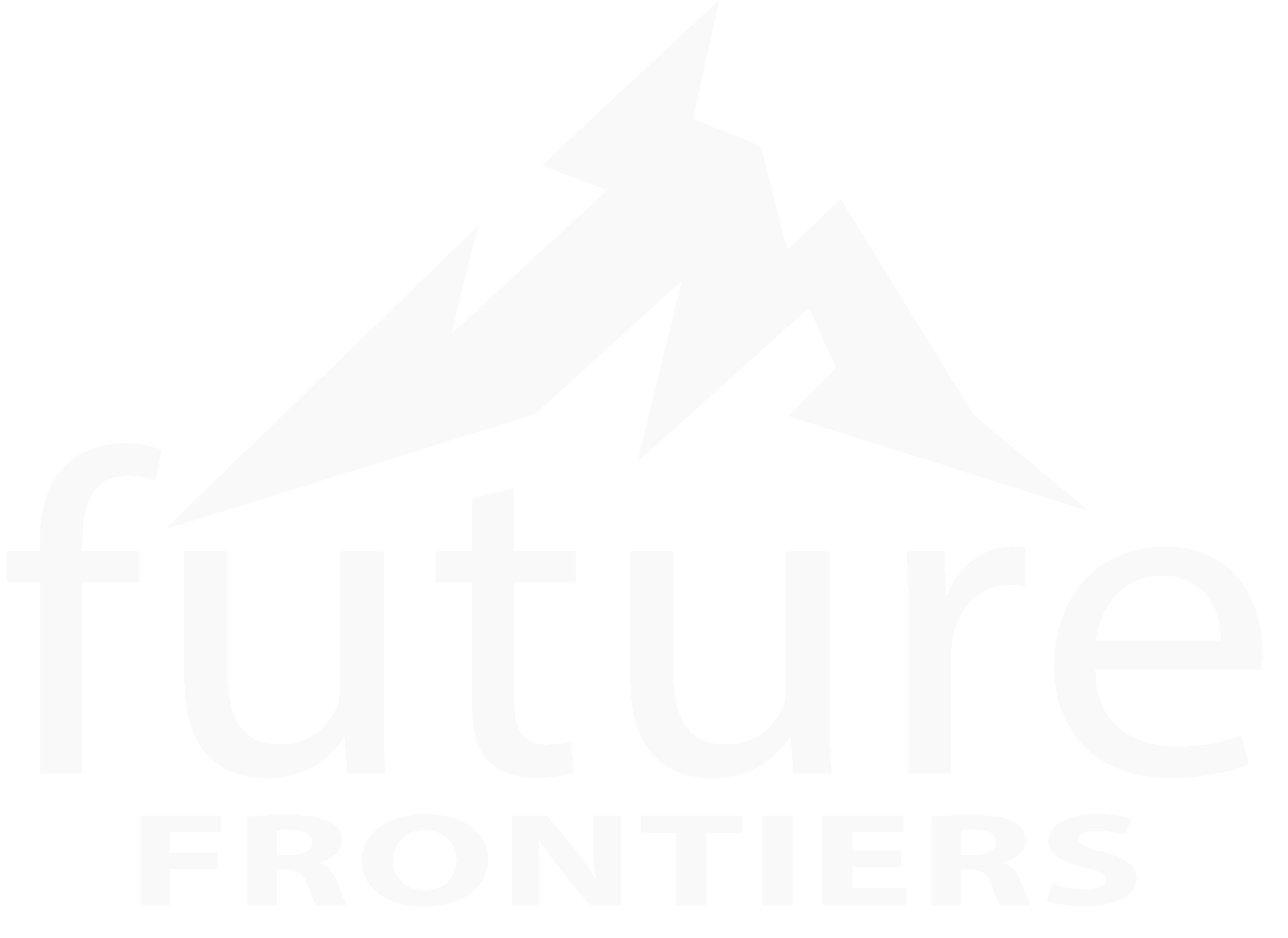 Registered Charity in England and Wales: 1162470
Registered Company Limited by Guarantee in England and Wales: 08825219
Registered Address: CAN Mezzanine, 7-14 Great Dover Street, London, SE1 4YR
[Speaker Notes: So that is the end of the pathways seminar so thank you all for listening and getting involved. I hope it was really helpful and now you know how to get the most out of your next sessions. Does anyone have any questions or teachers have anything they would like to add?]